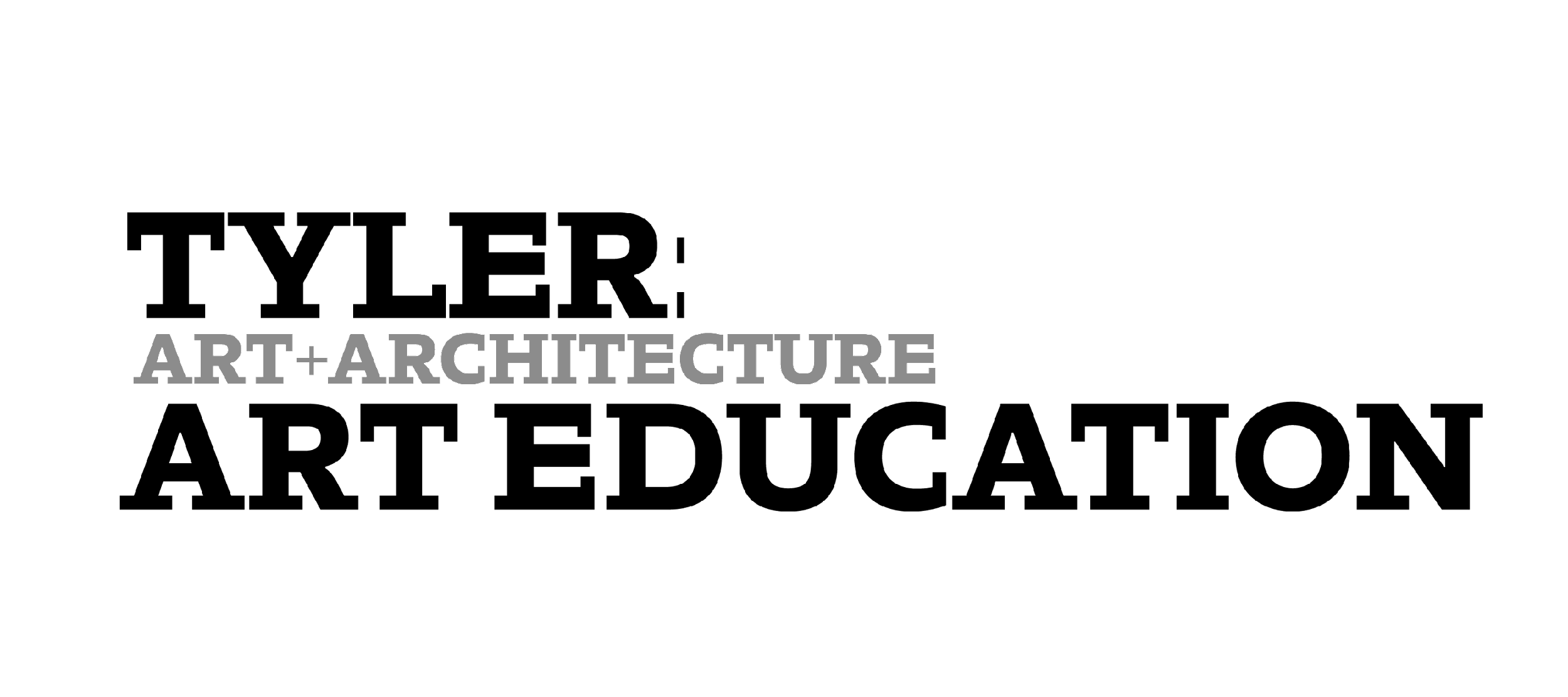 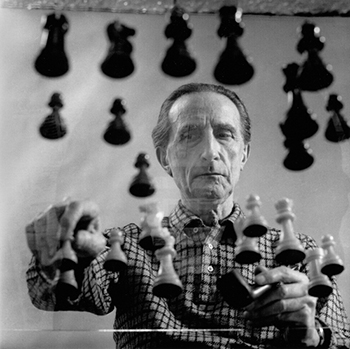 Gaming your Pedagogy:
Games and Game-Design Basics for All
Dr. Renee Jackson
Assistant Professor 
Program Head of Art Education
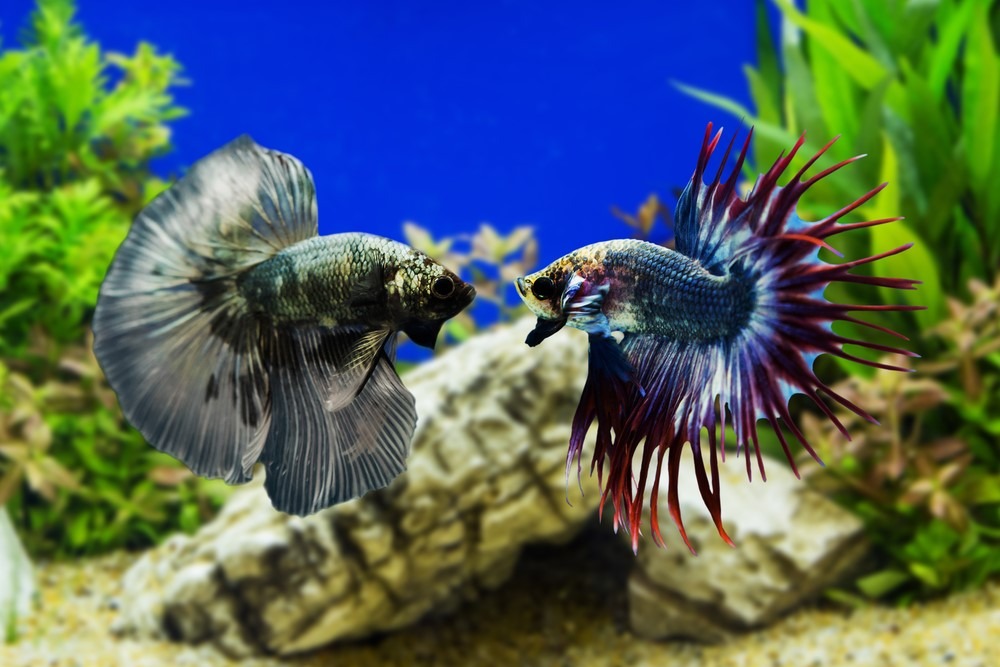 A Brief History of Games
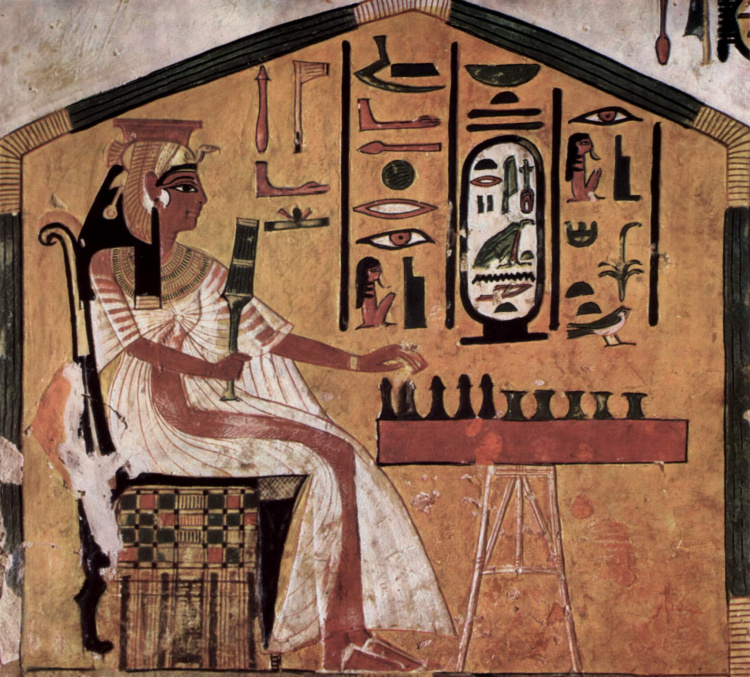 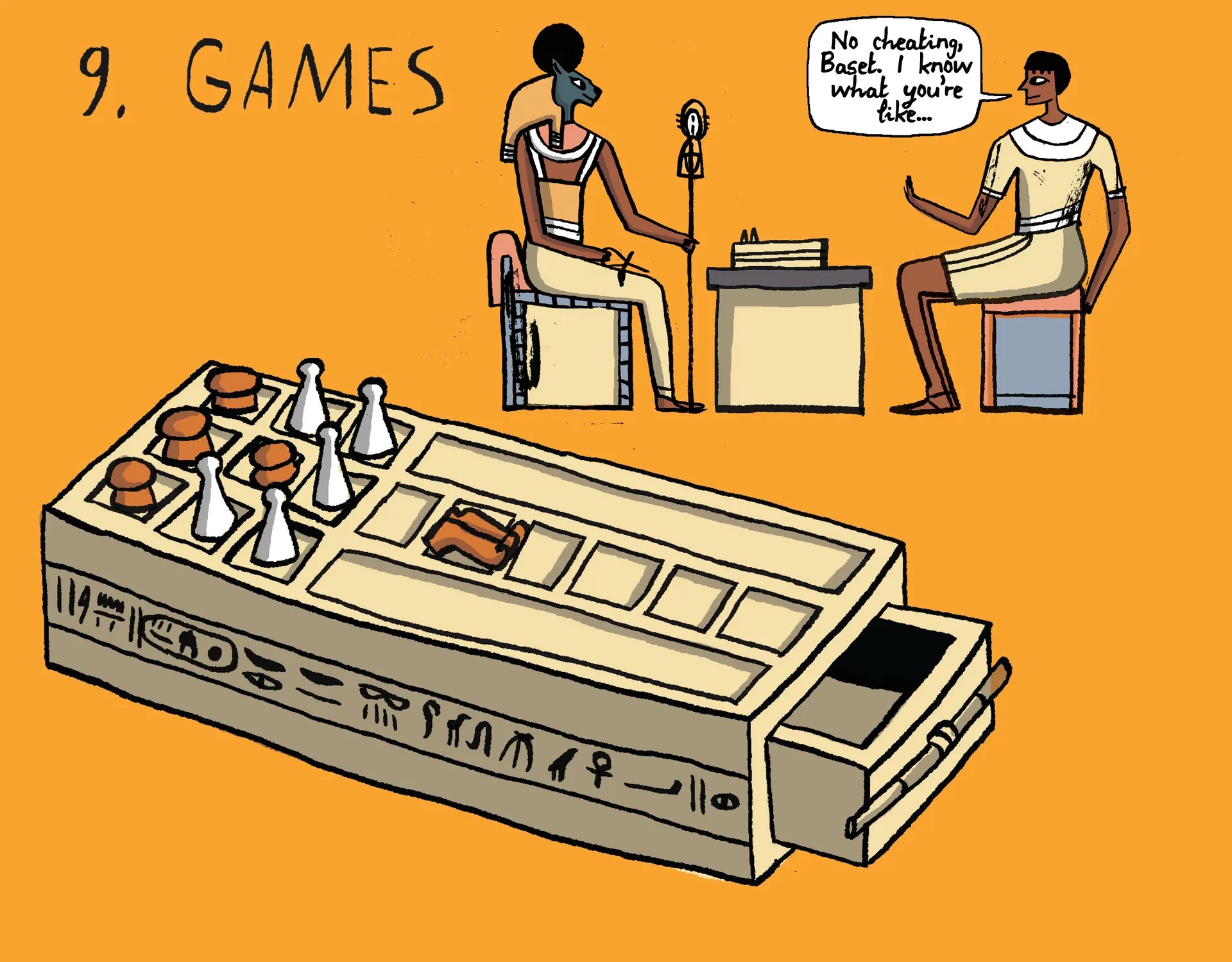 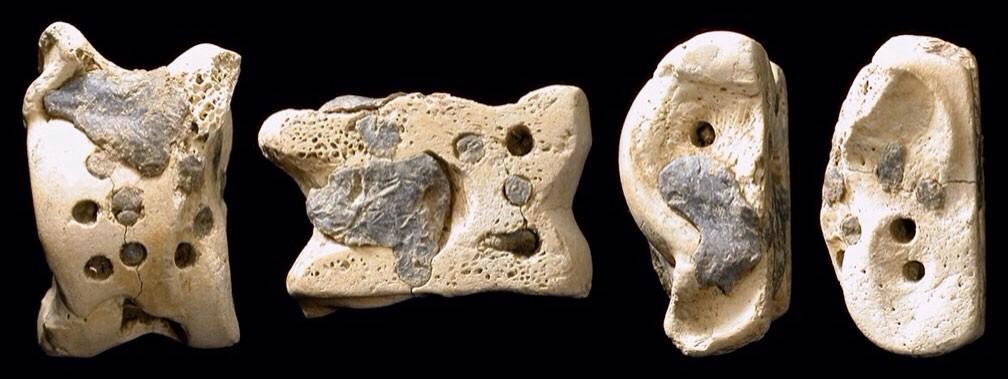 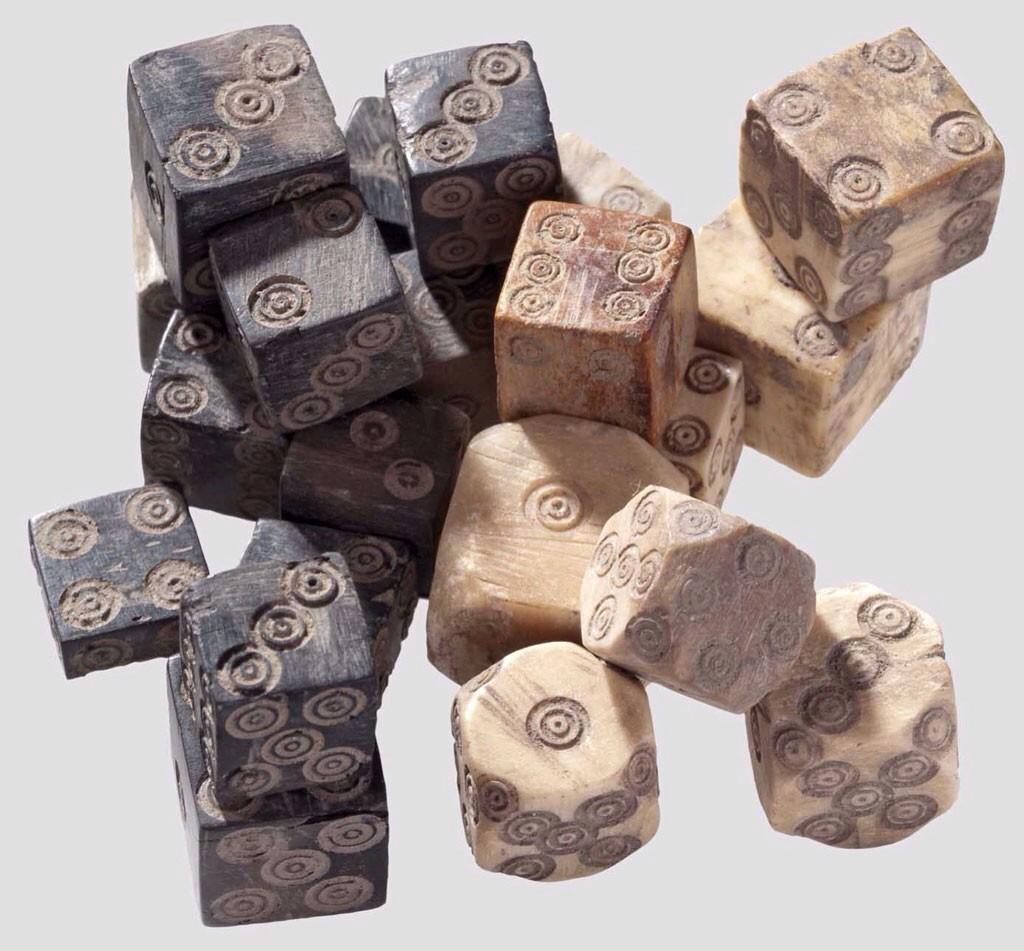 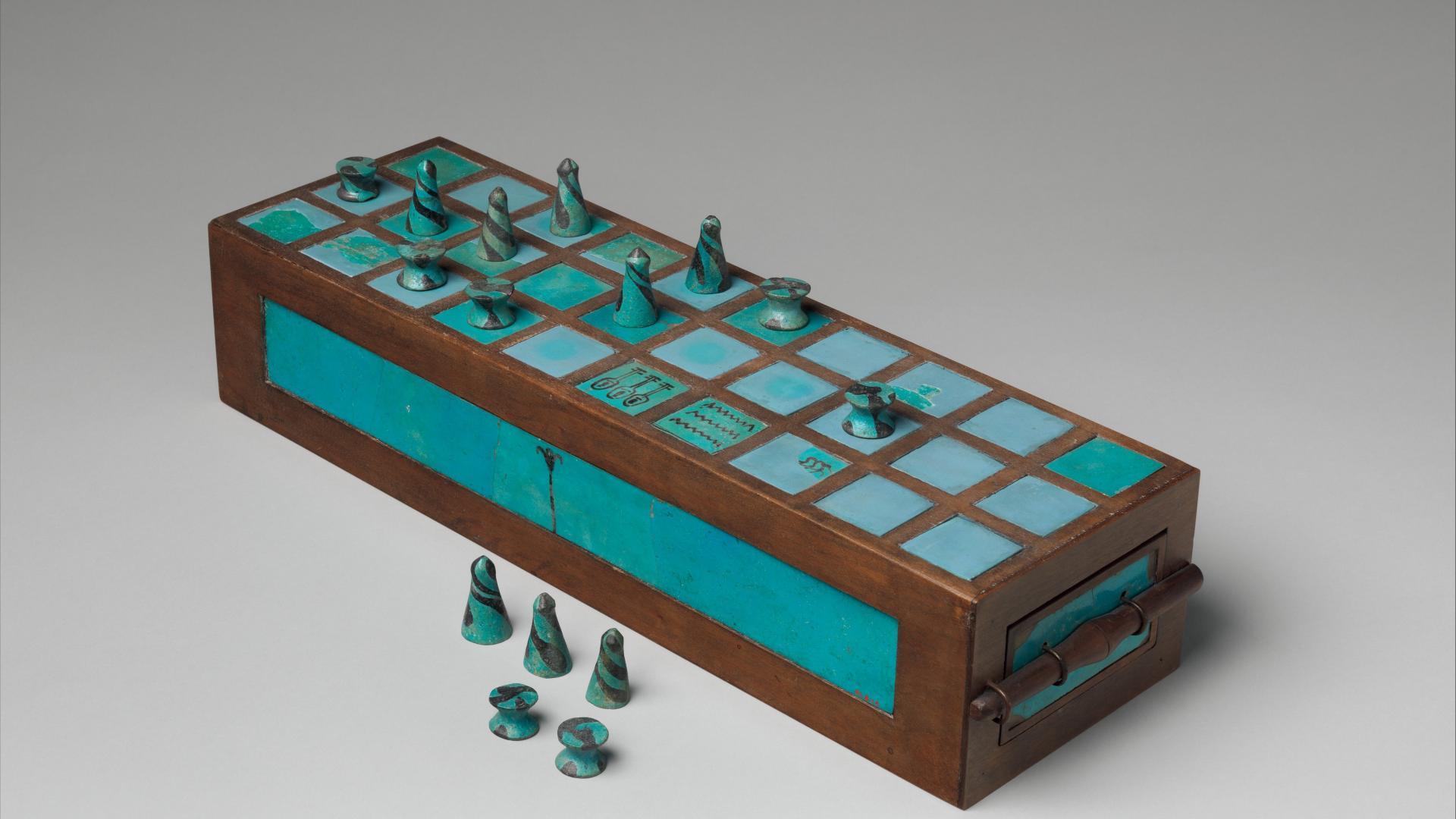 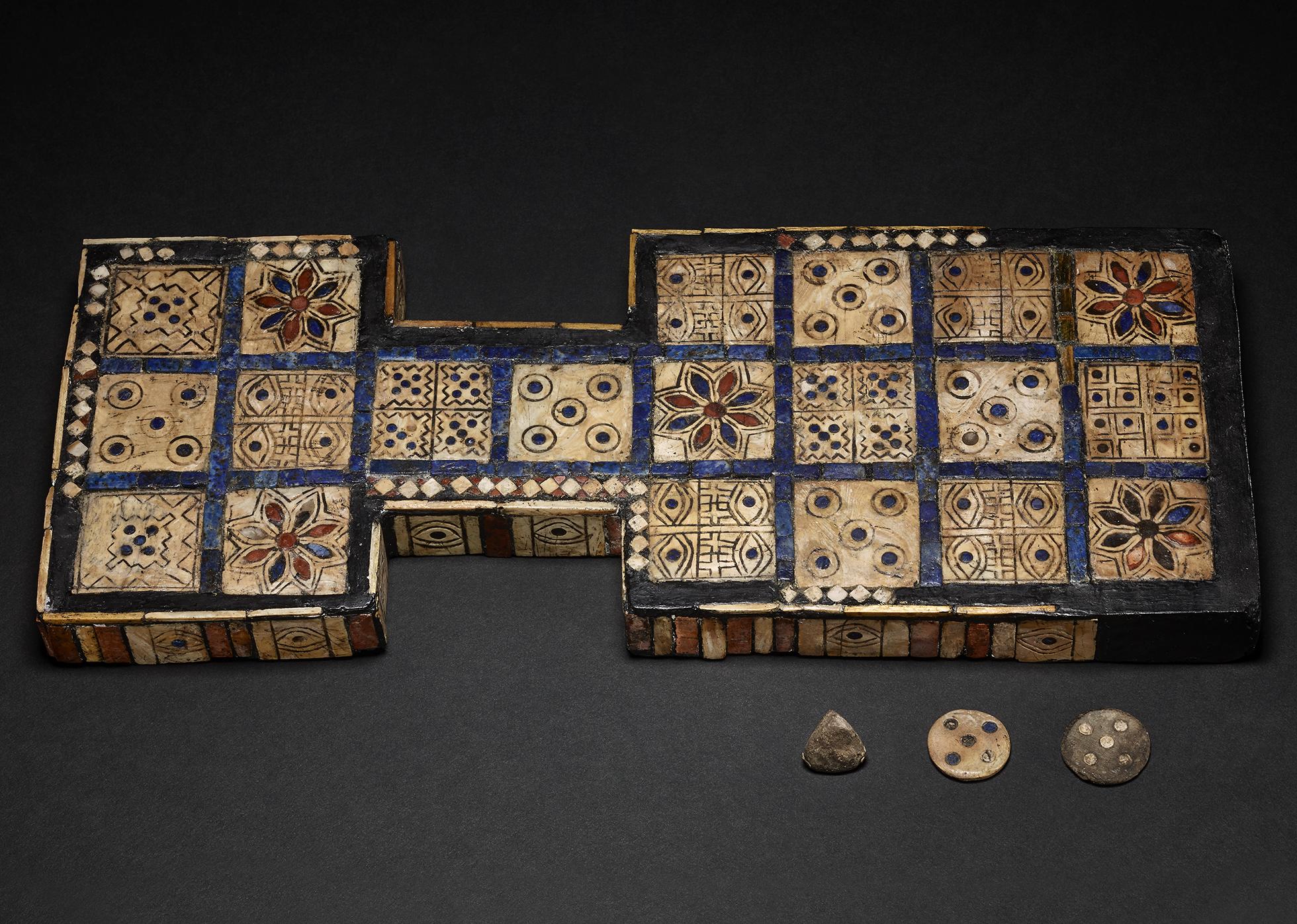 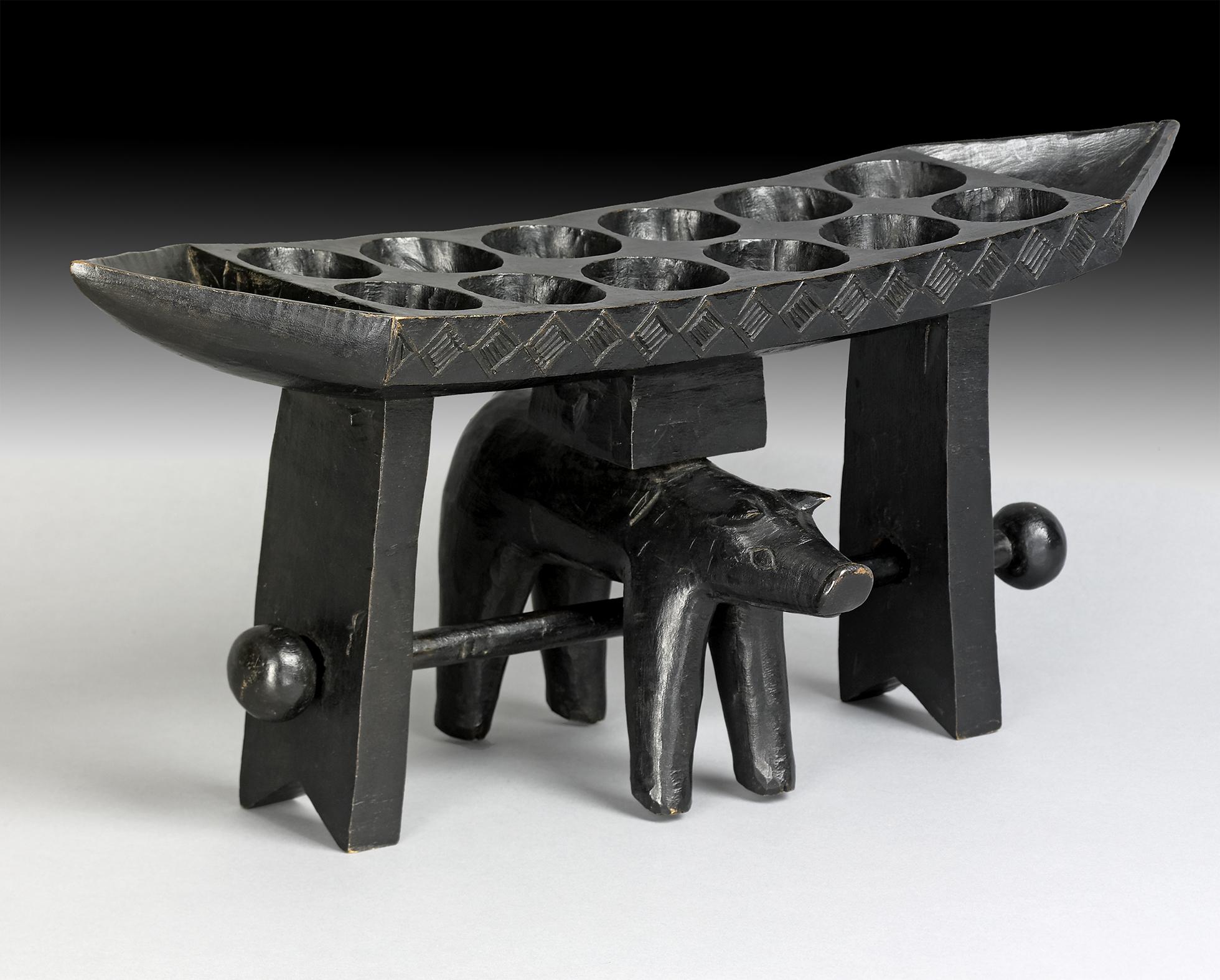 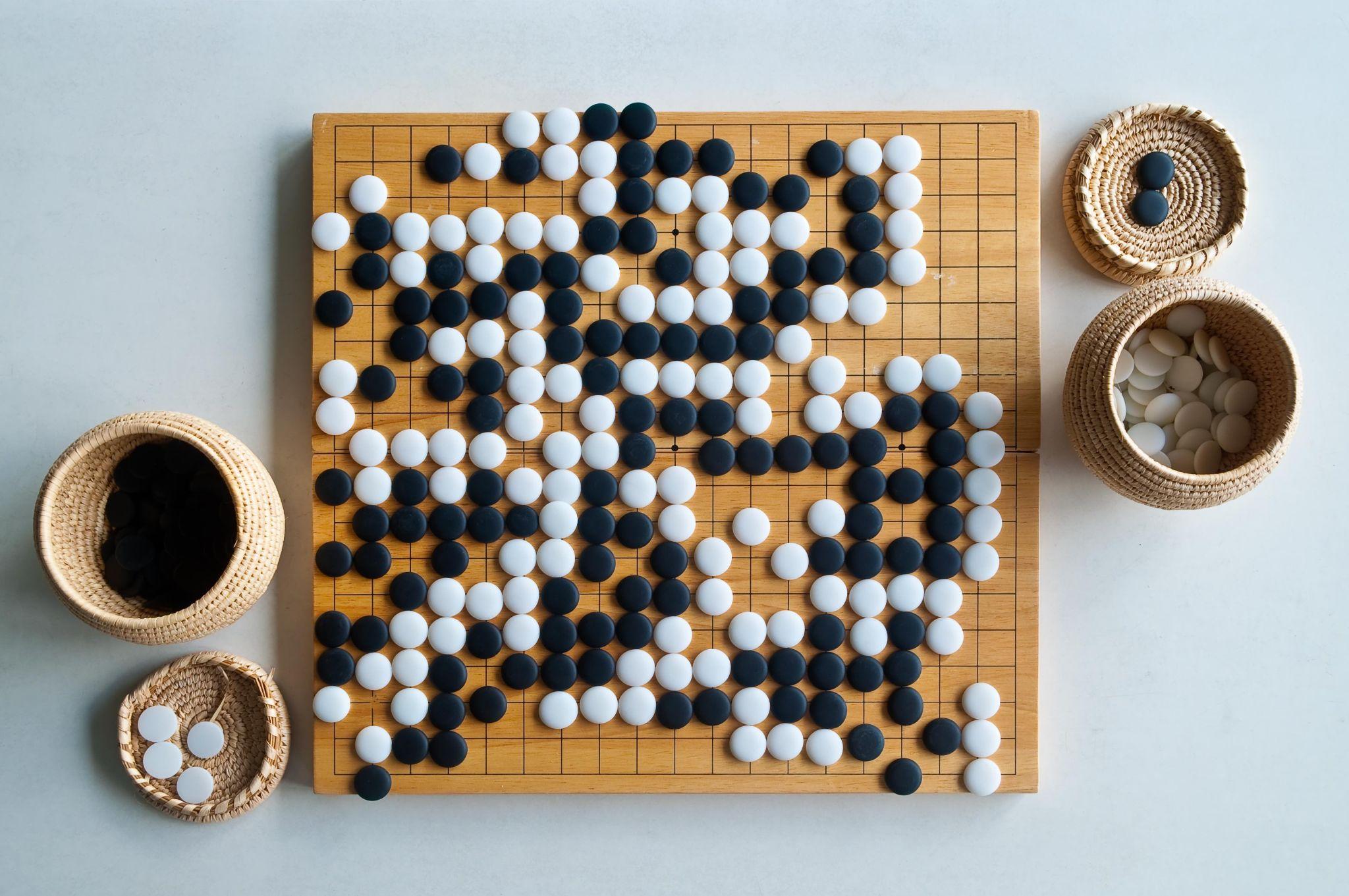 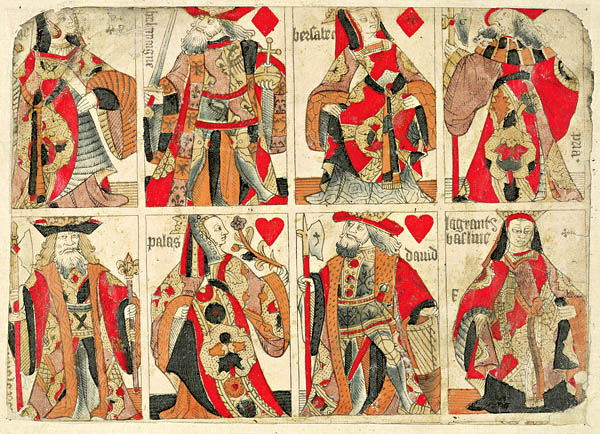 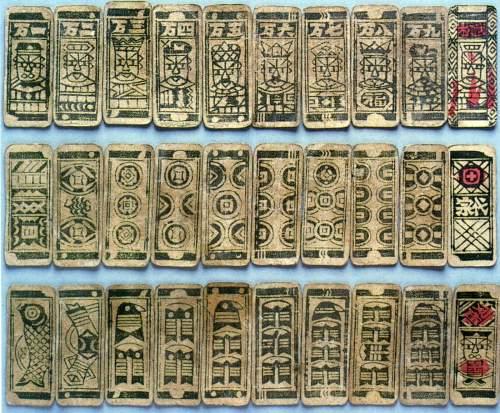 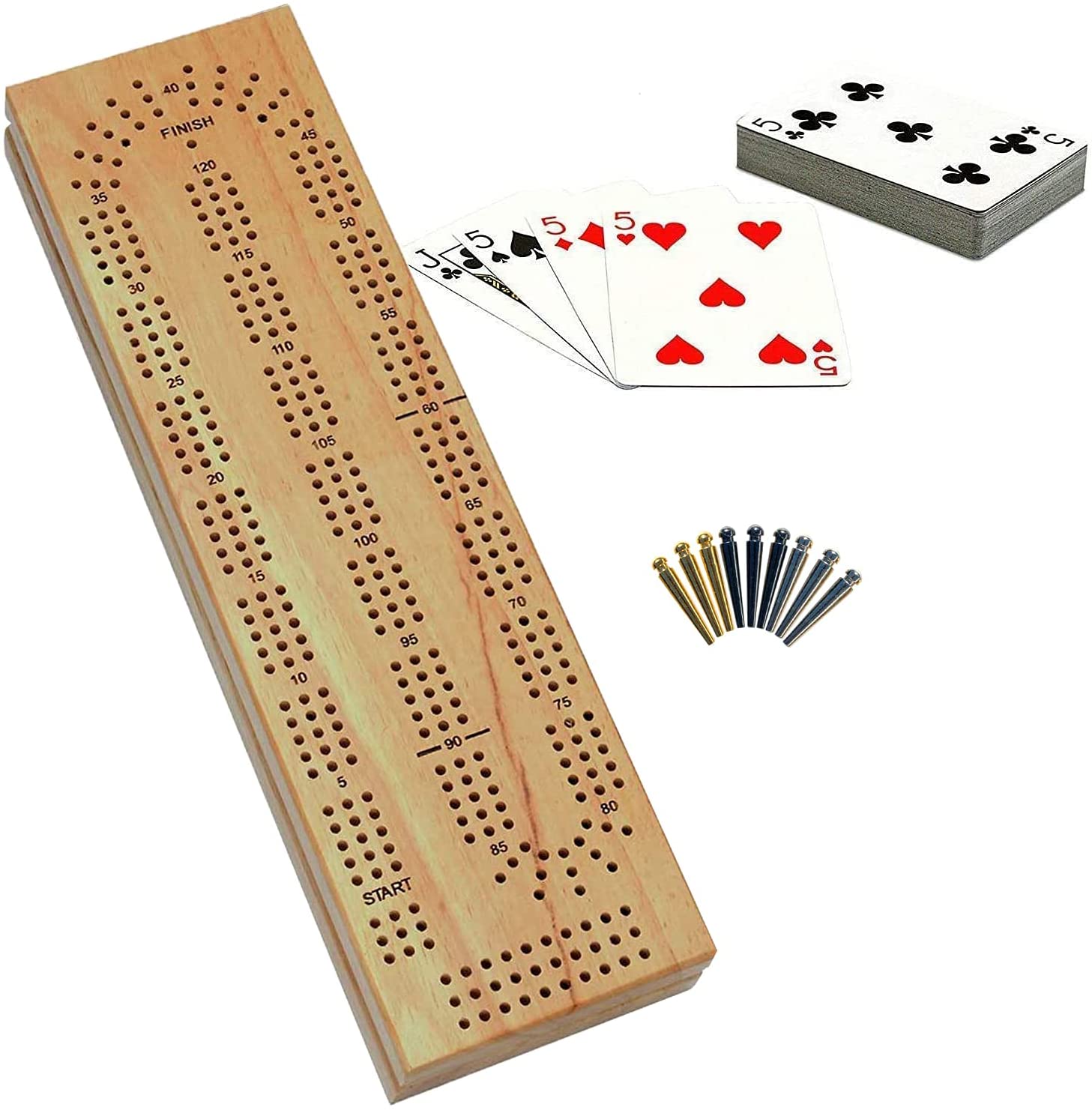 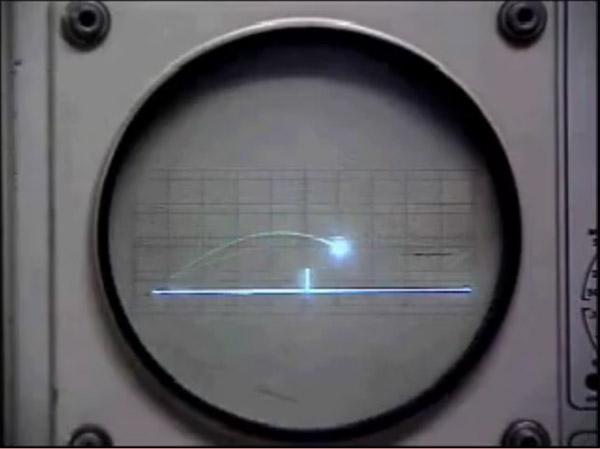 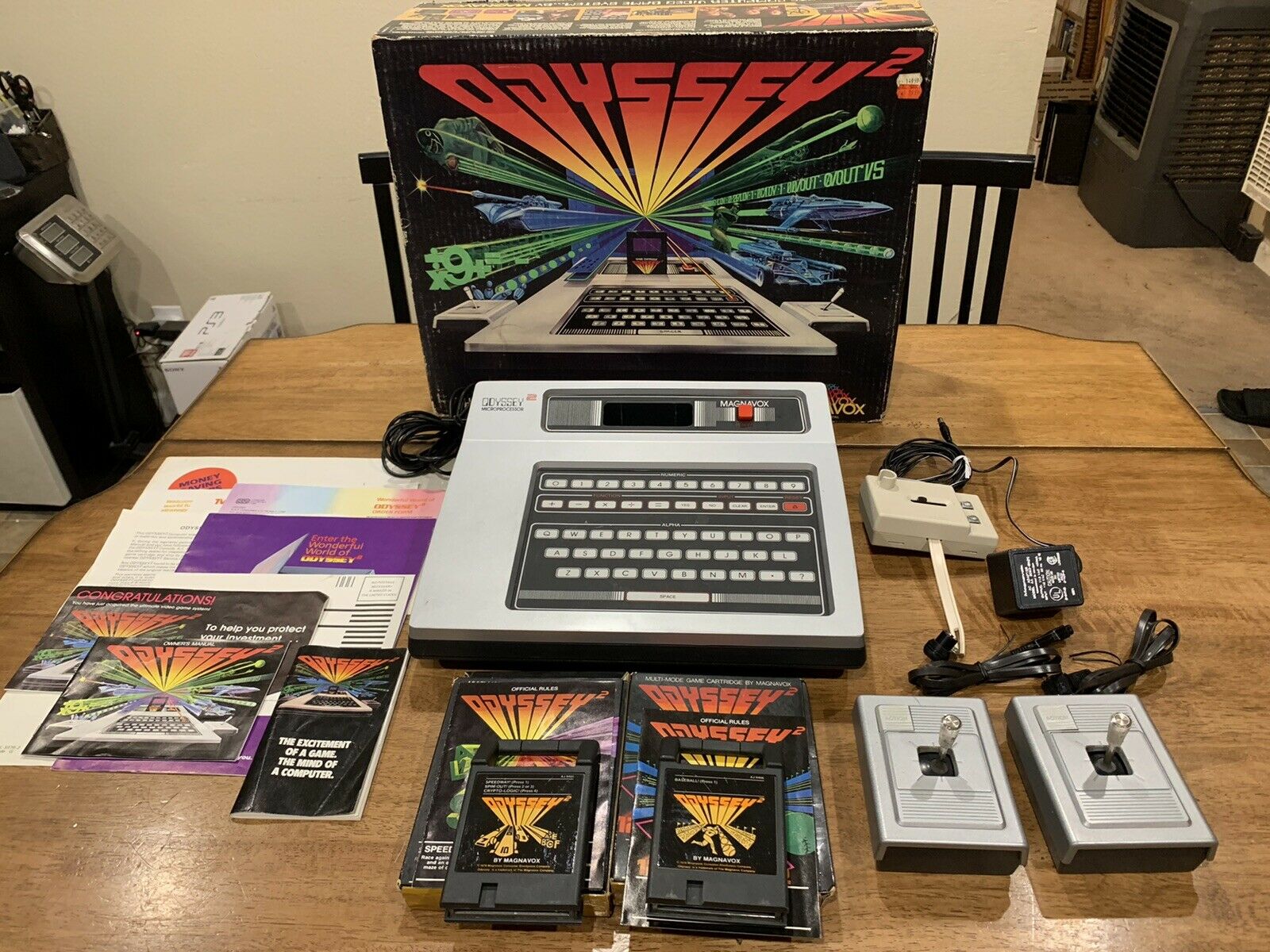 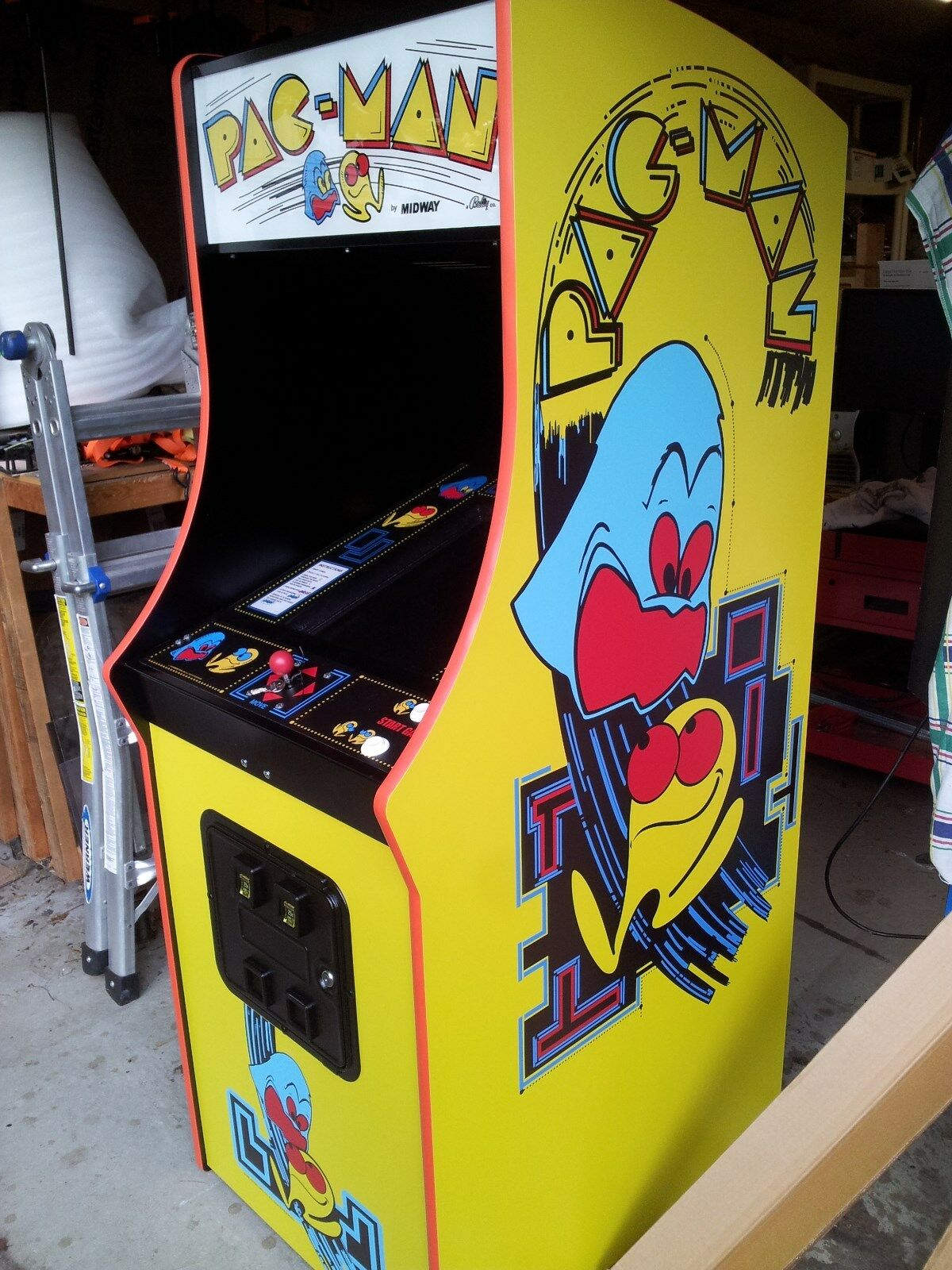 Art History and Games
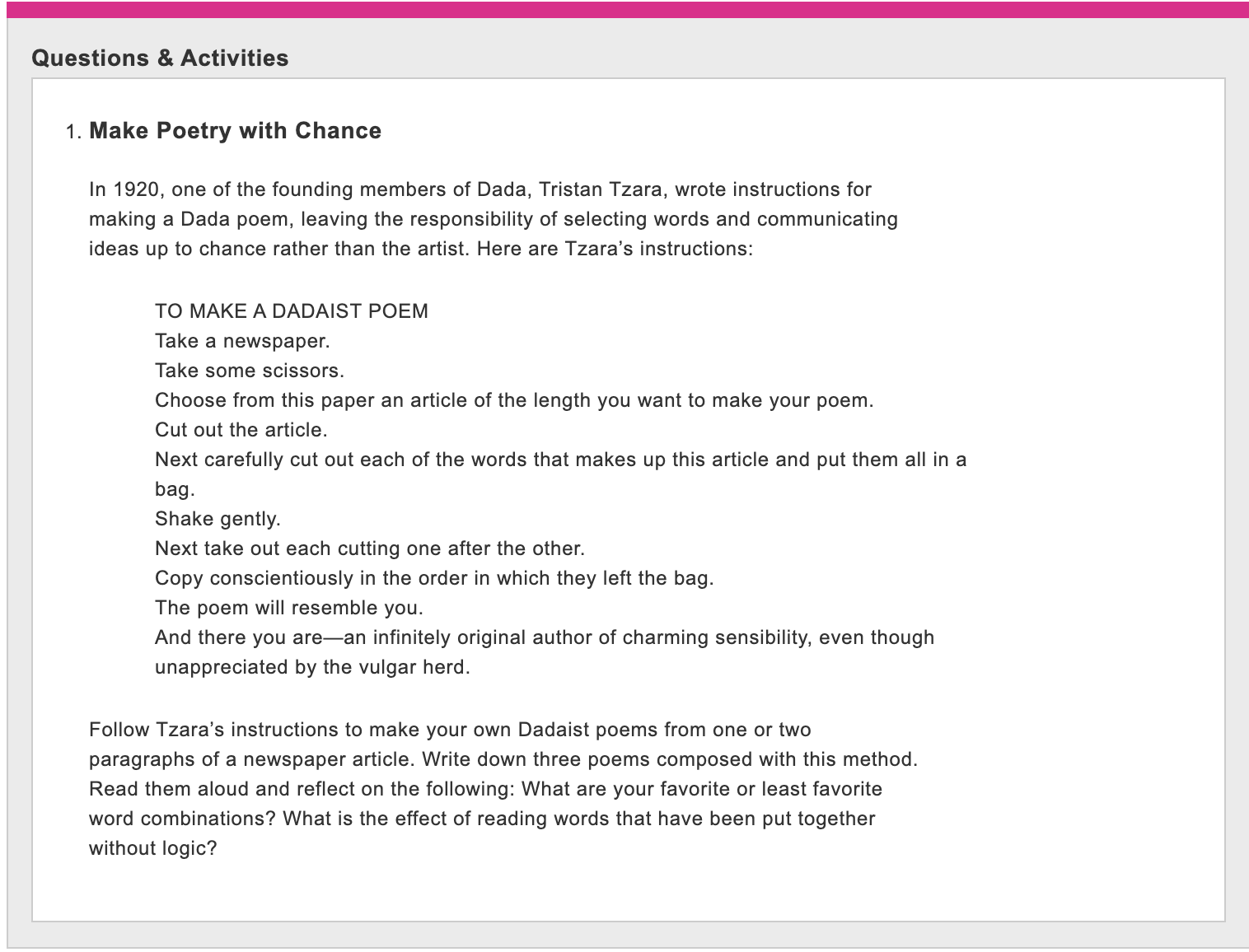 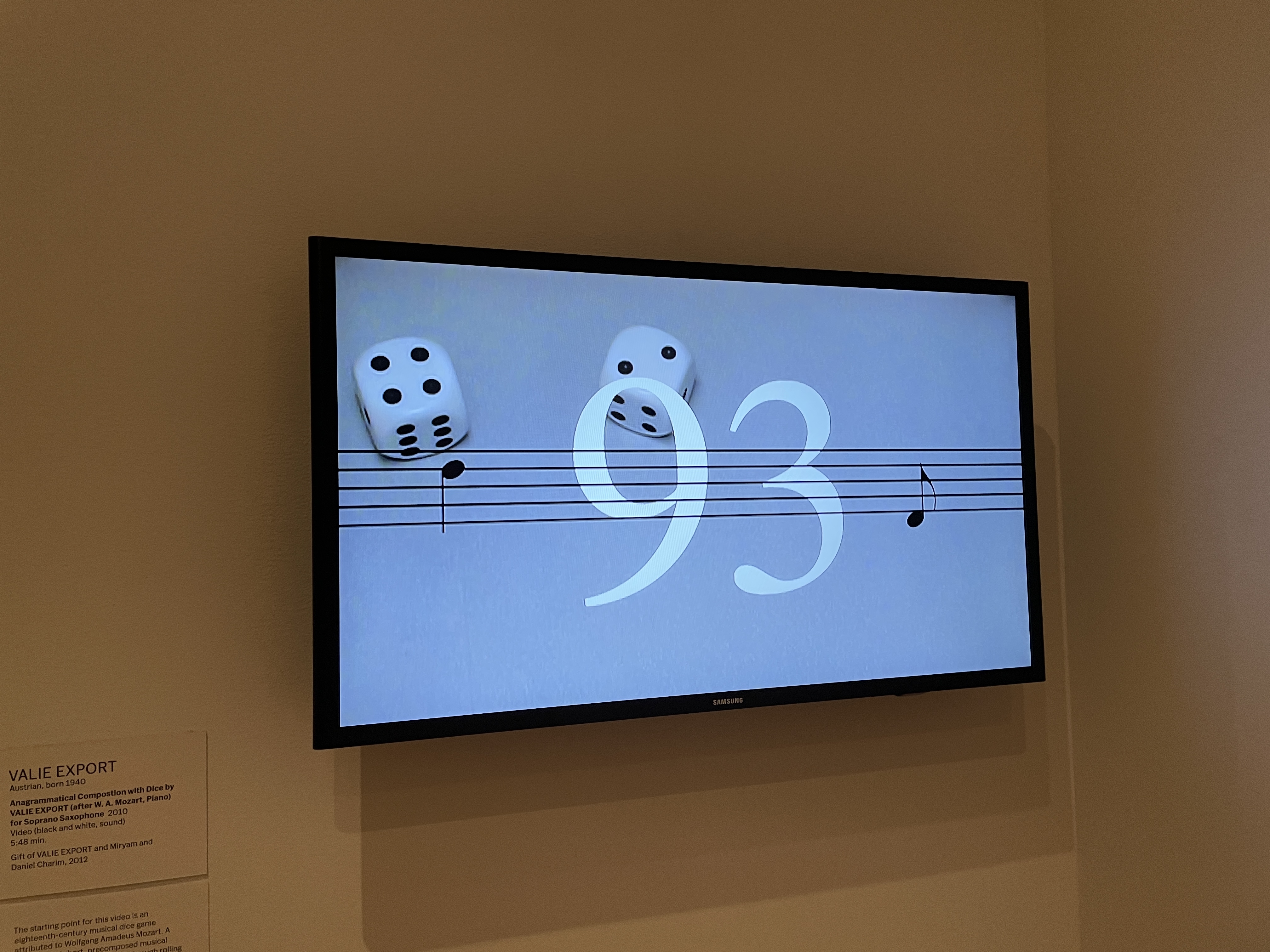 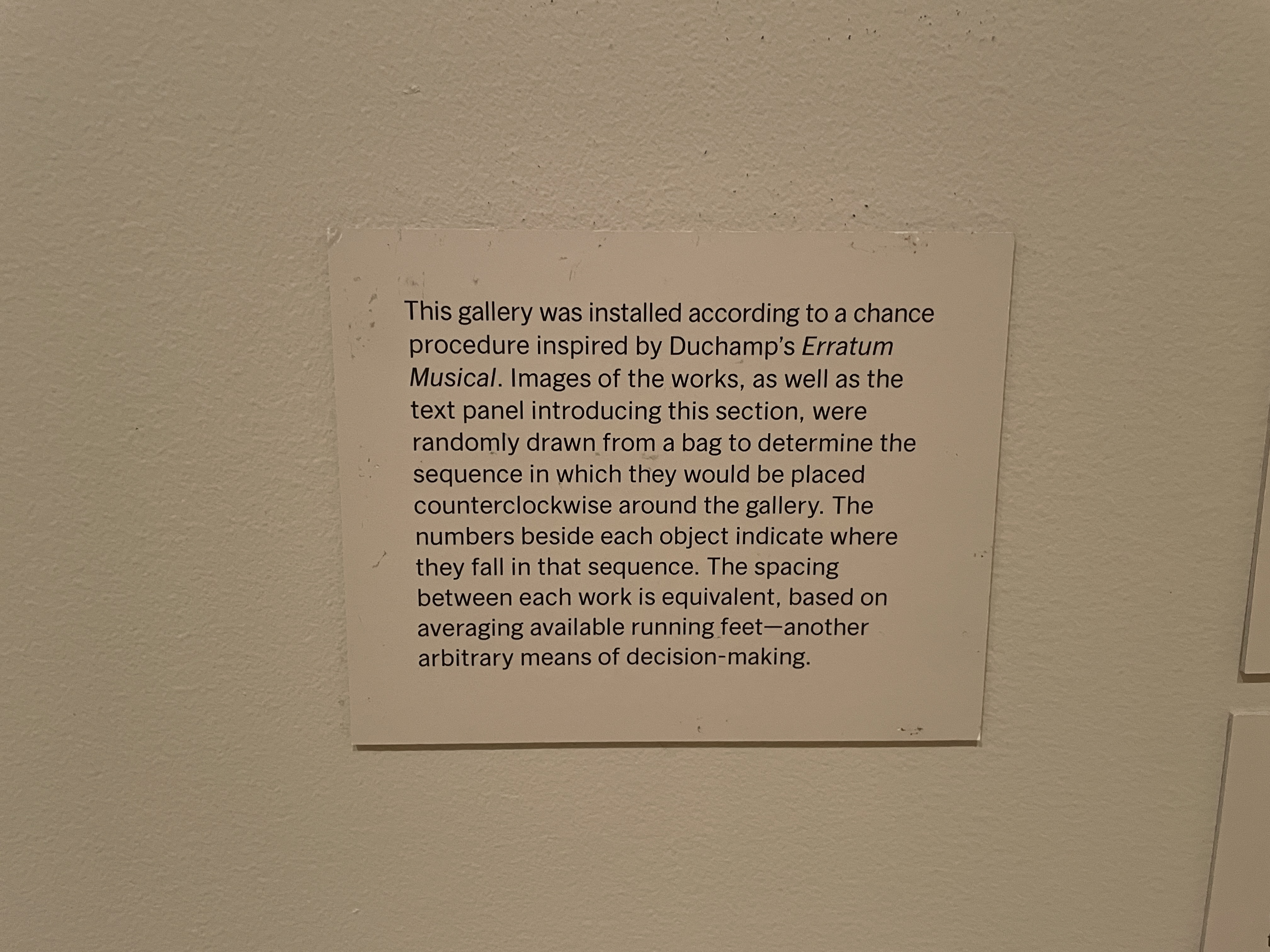 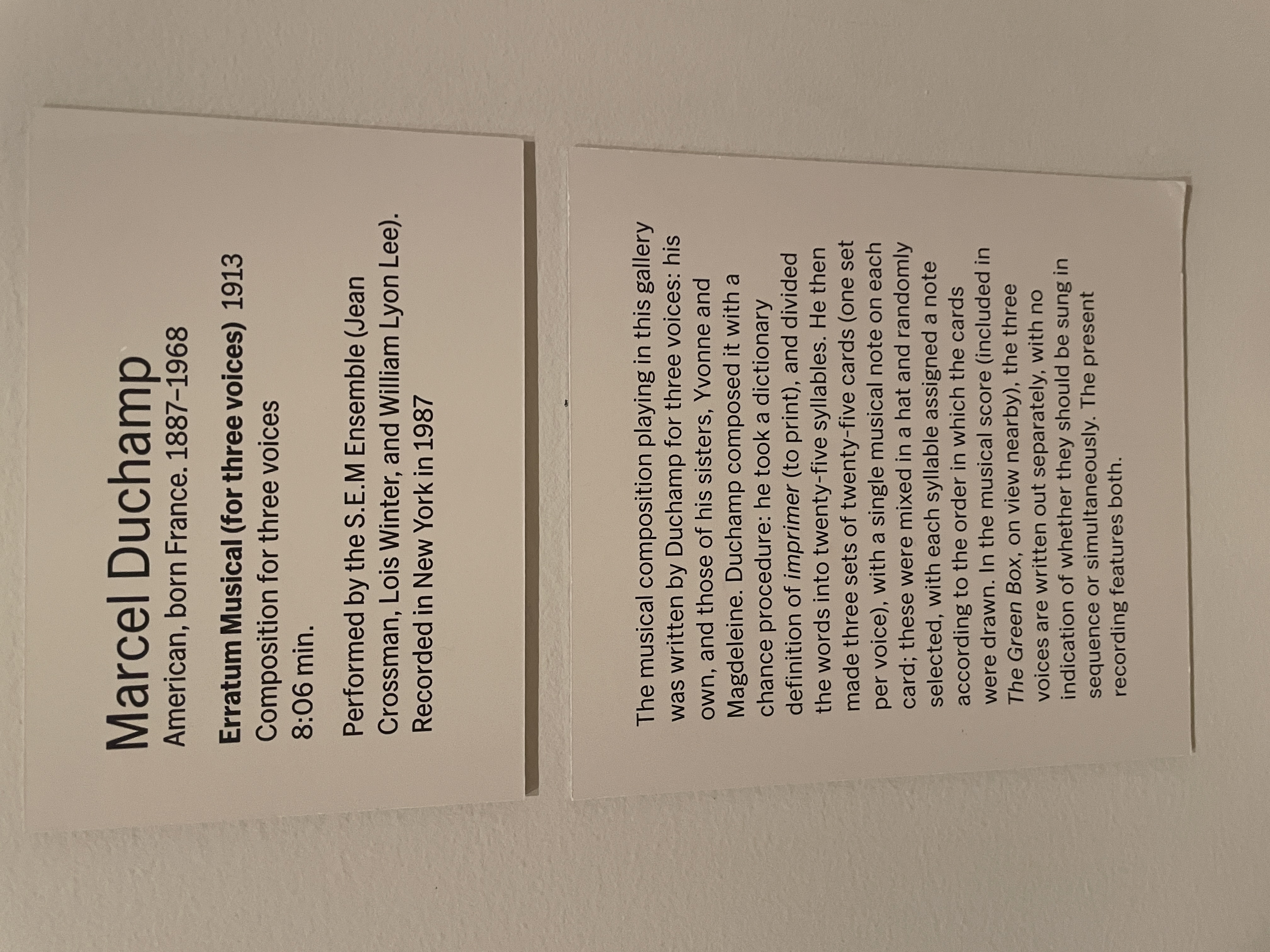 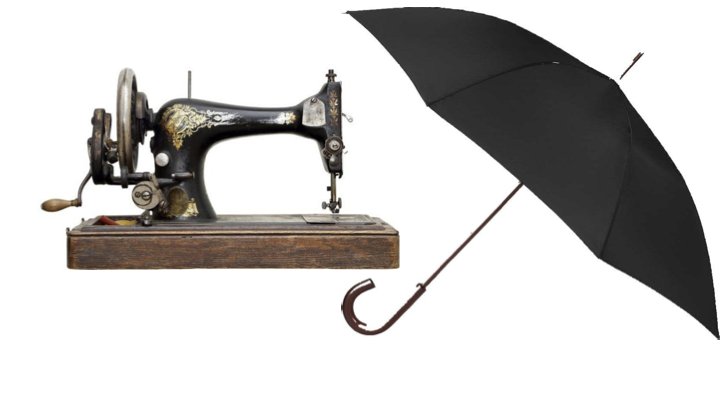 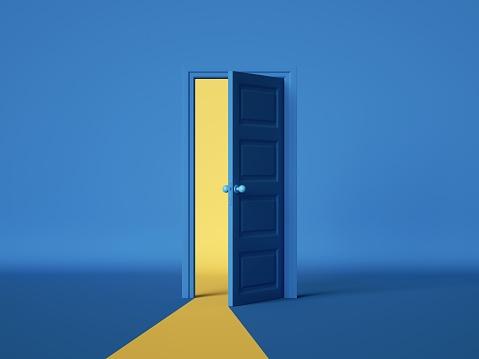 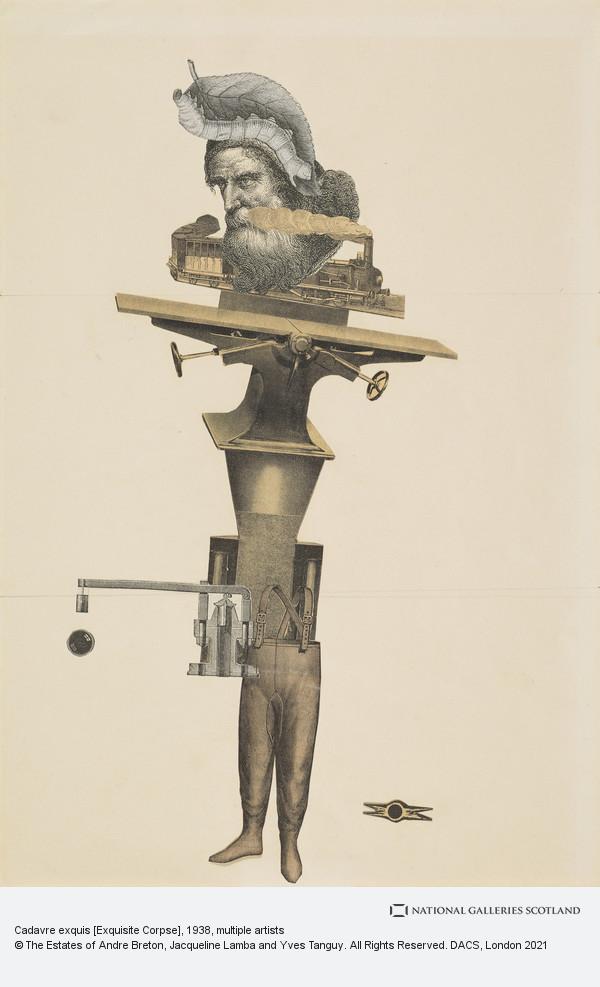 André Breton, Jacqueline Lamba et Yves Tanguy
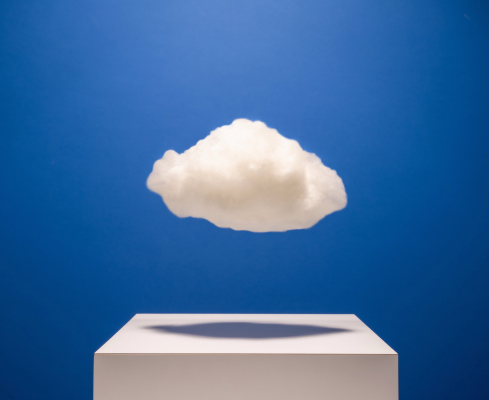 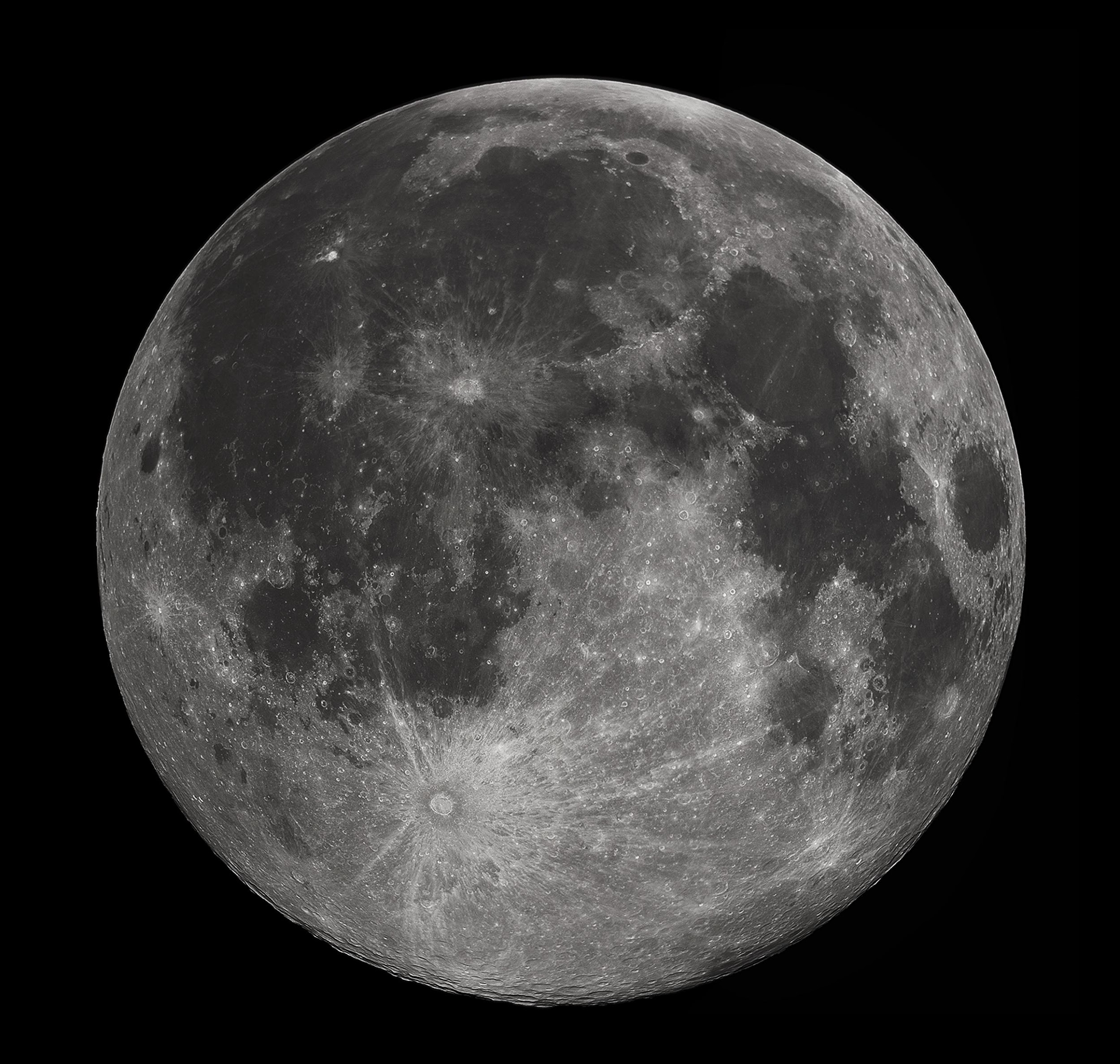 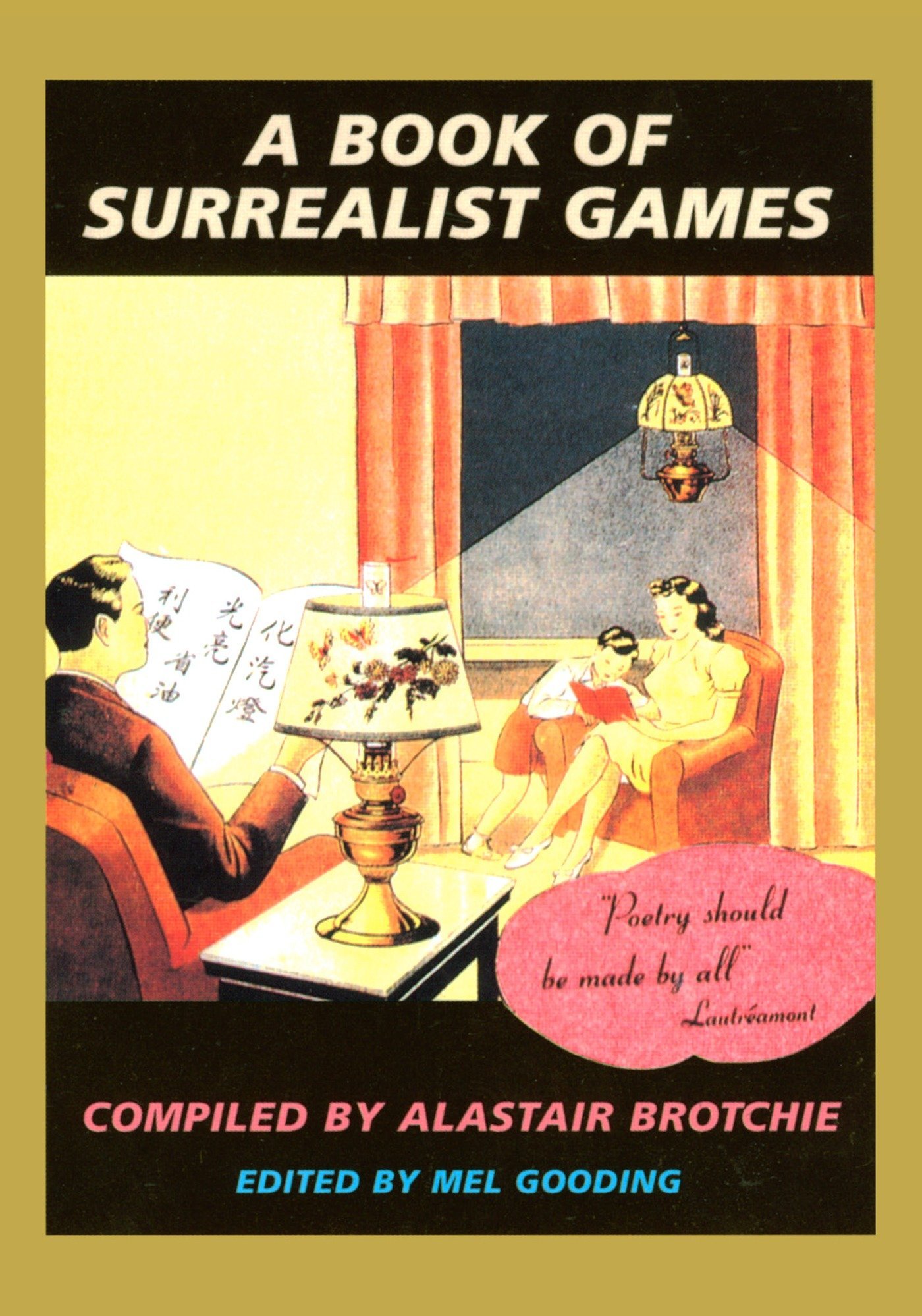 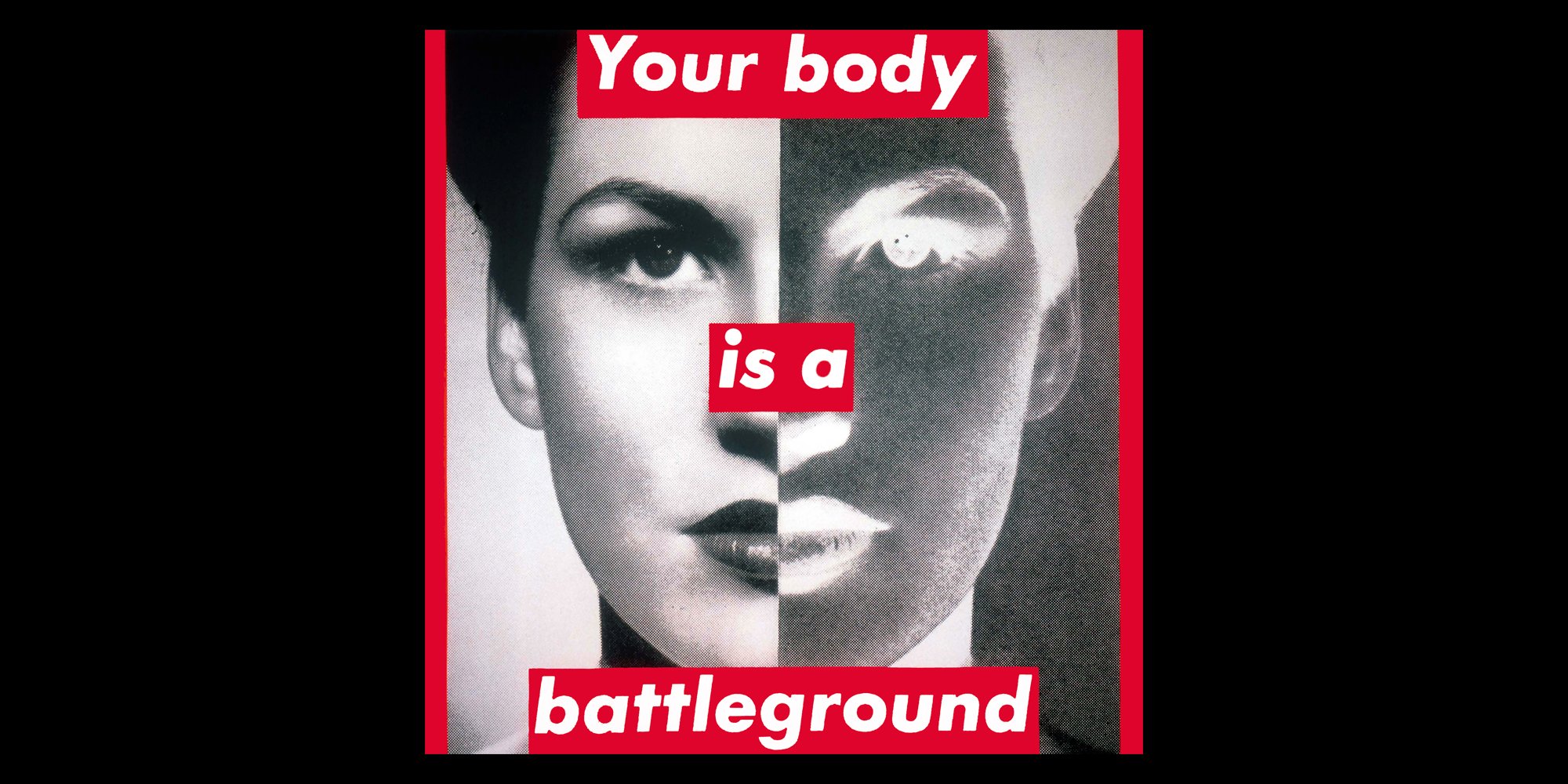 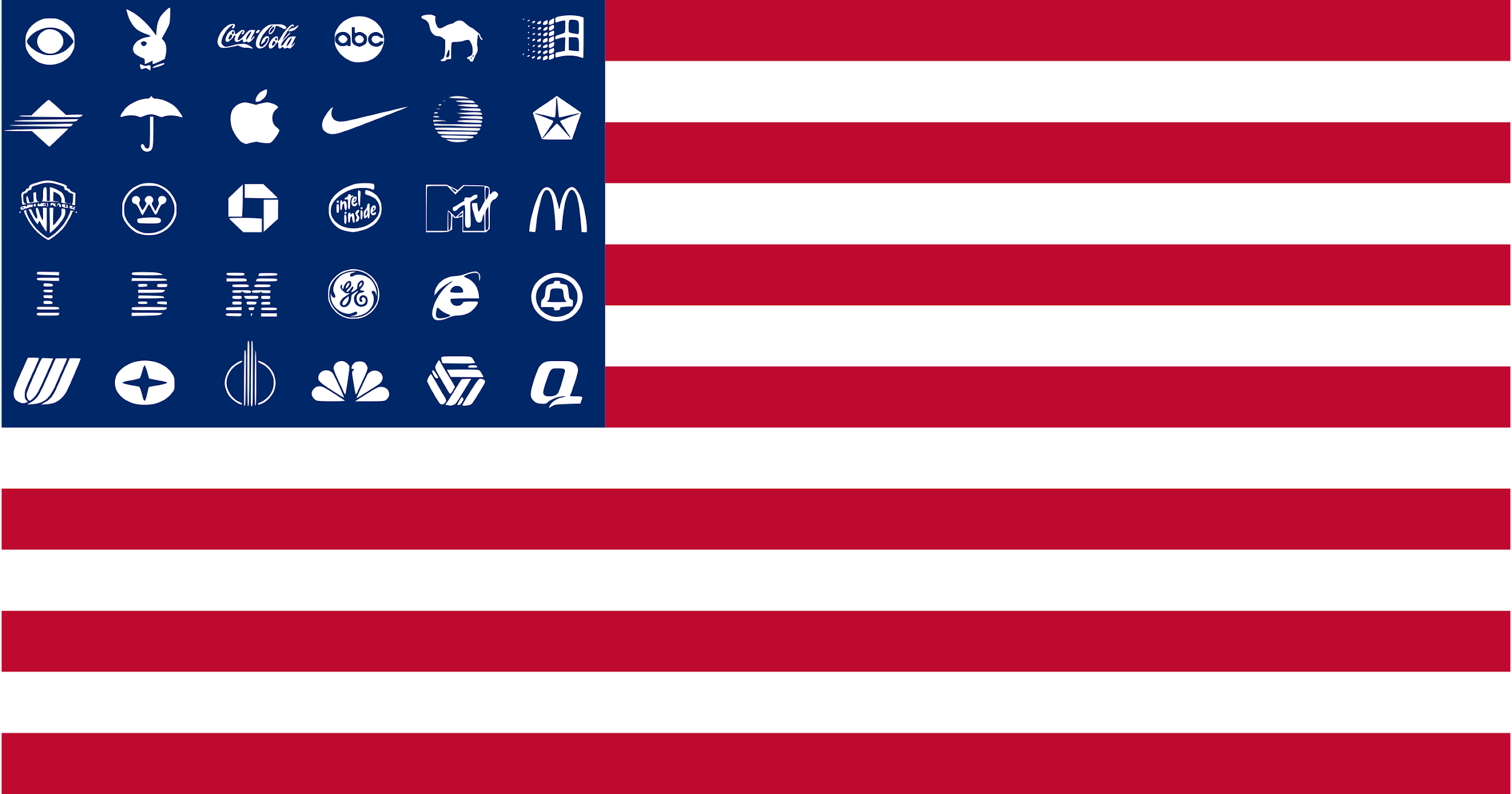 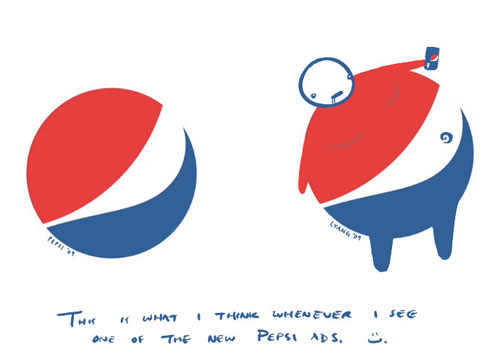 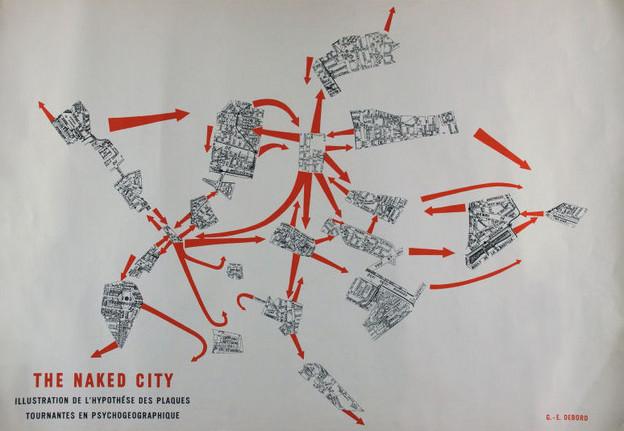 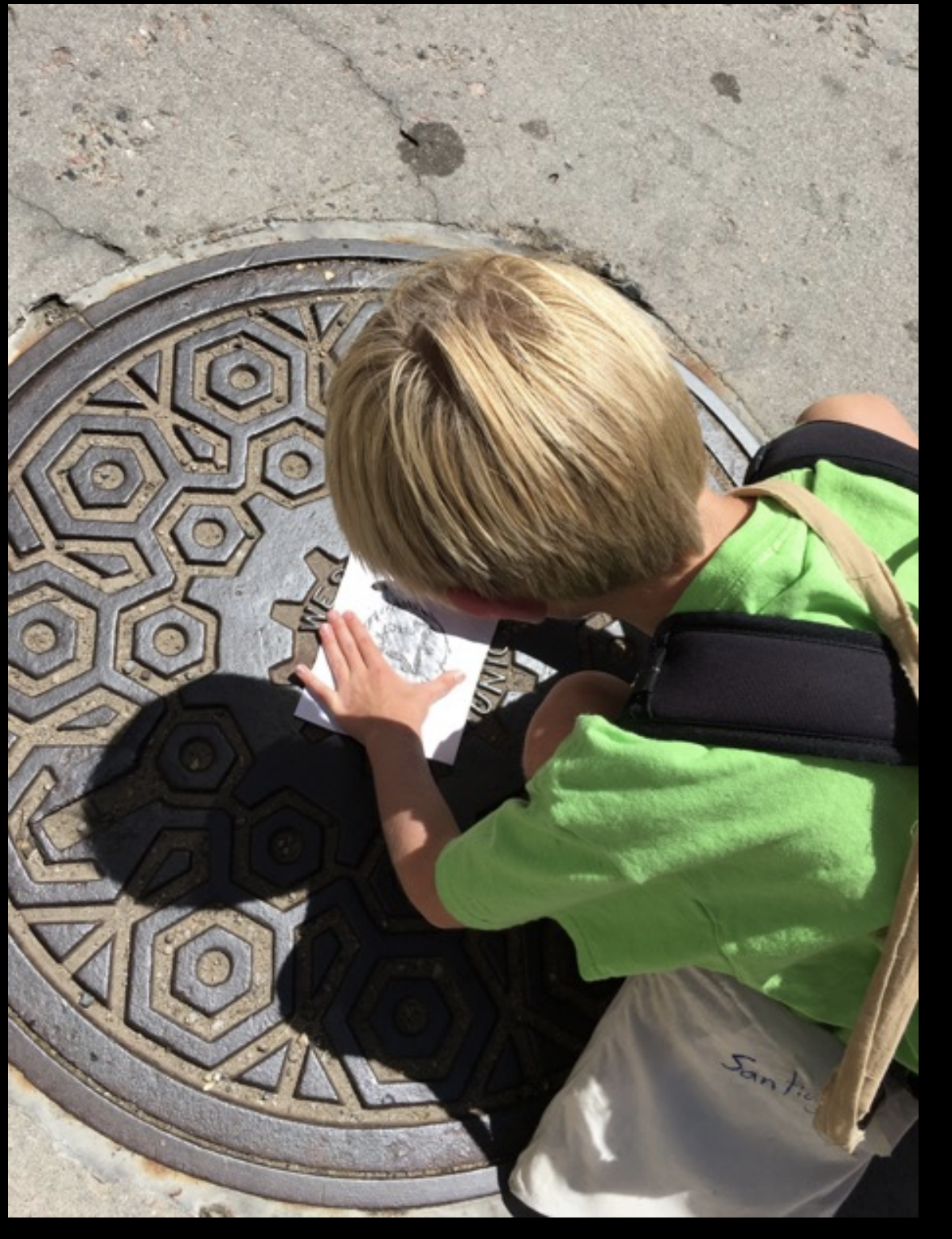 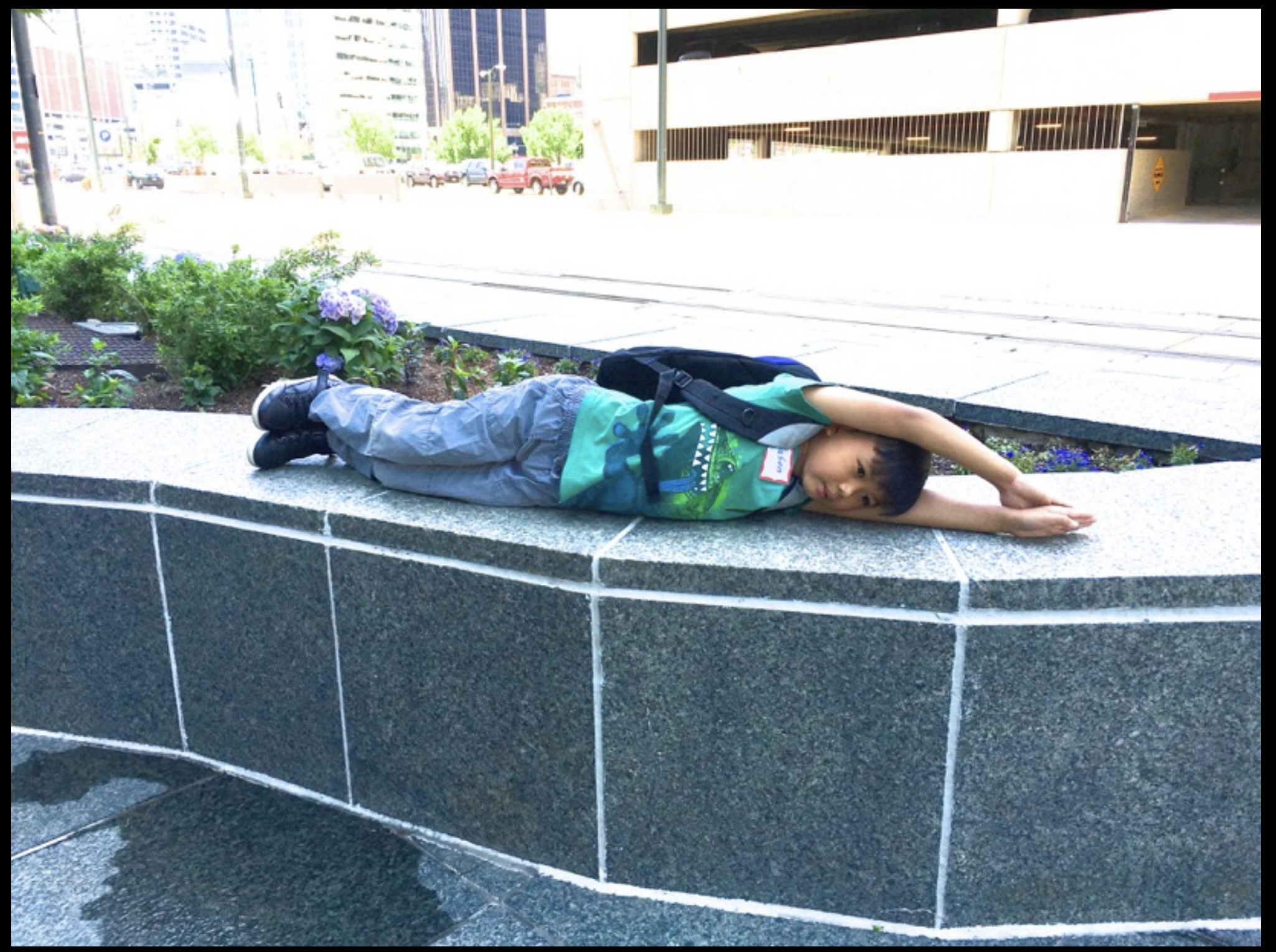 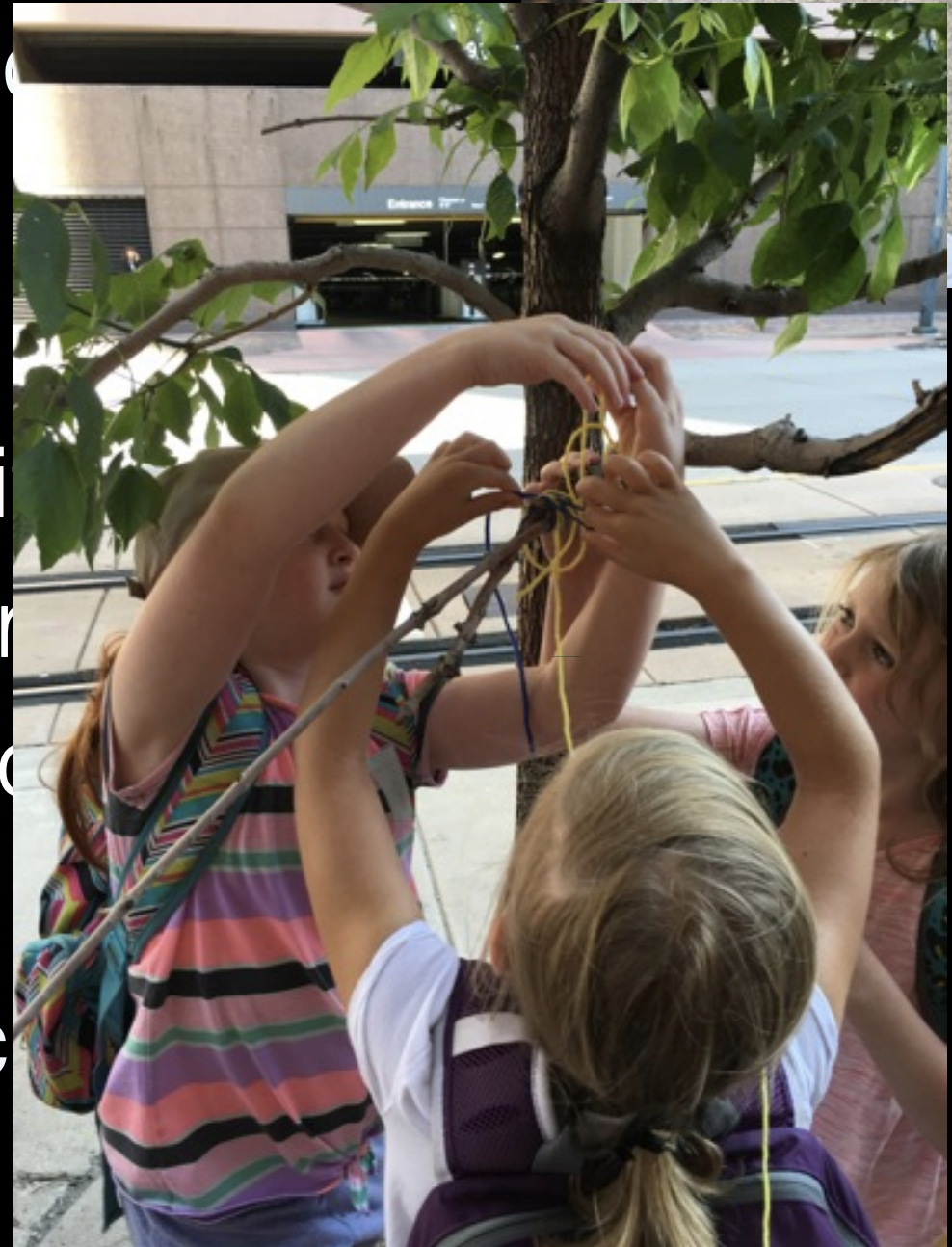 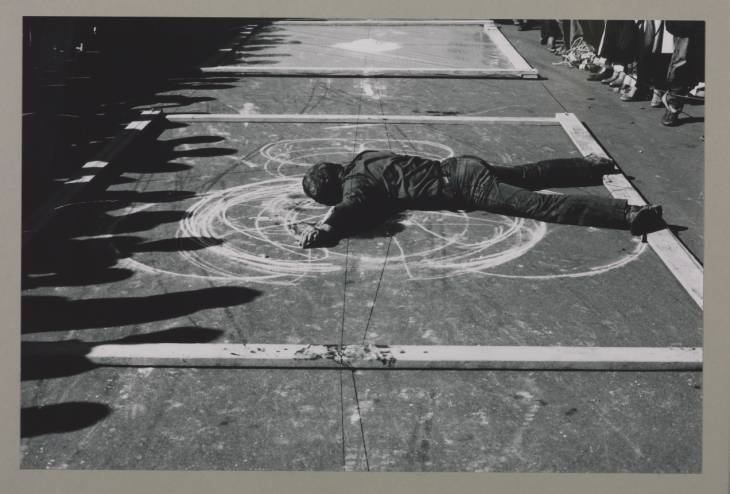 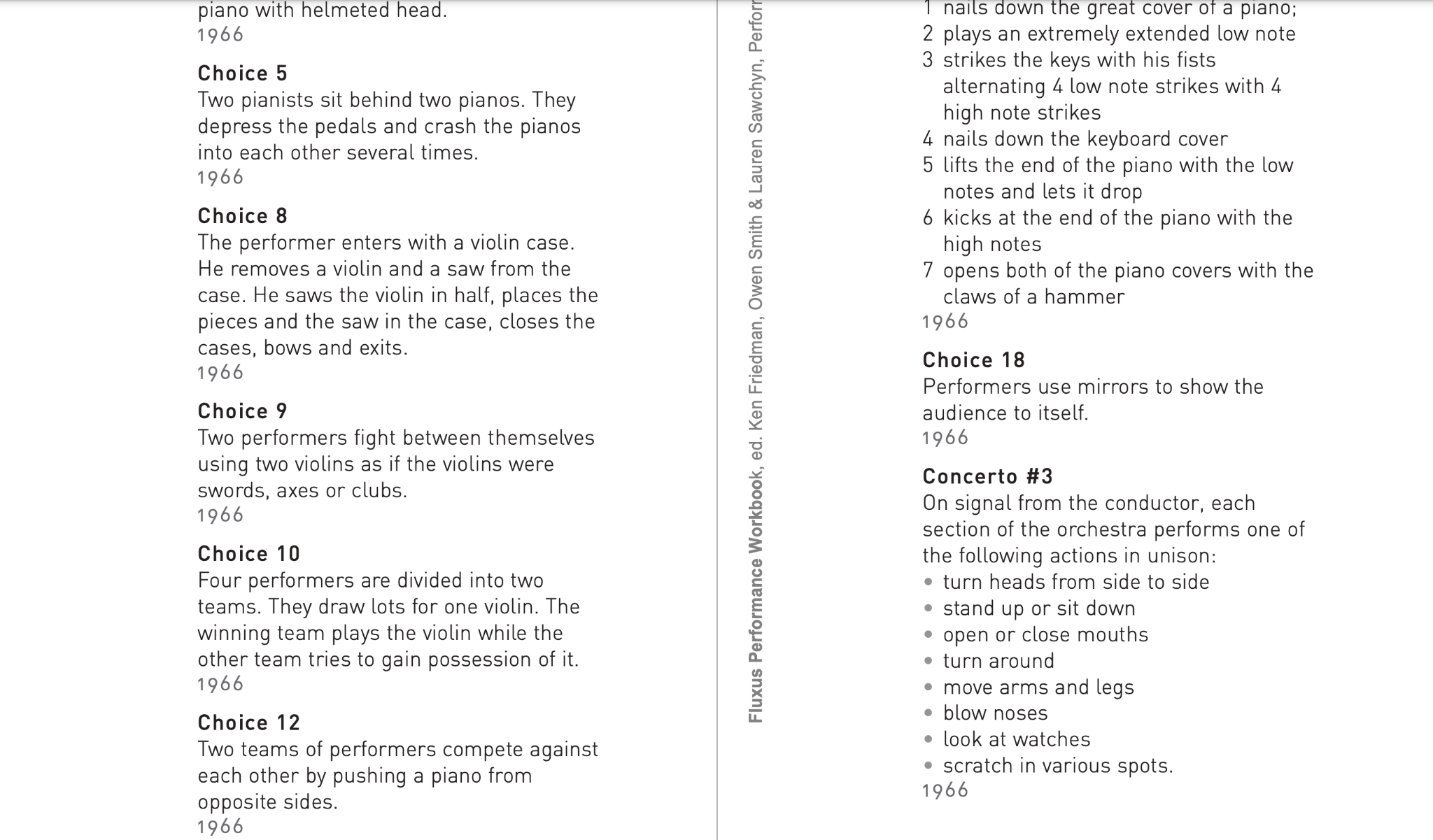 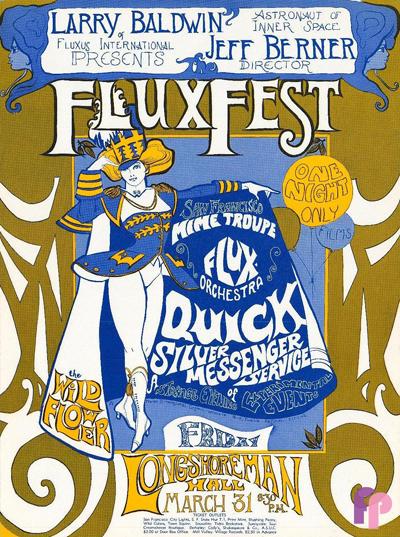 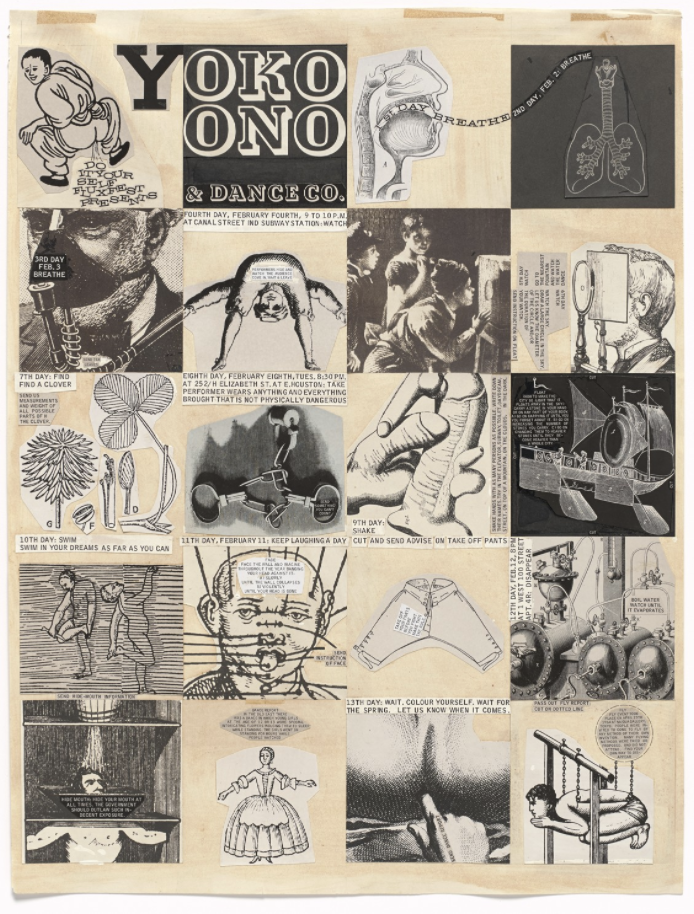 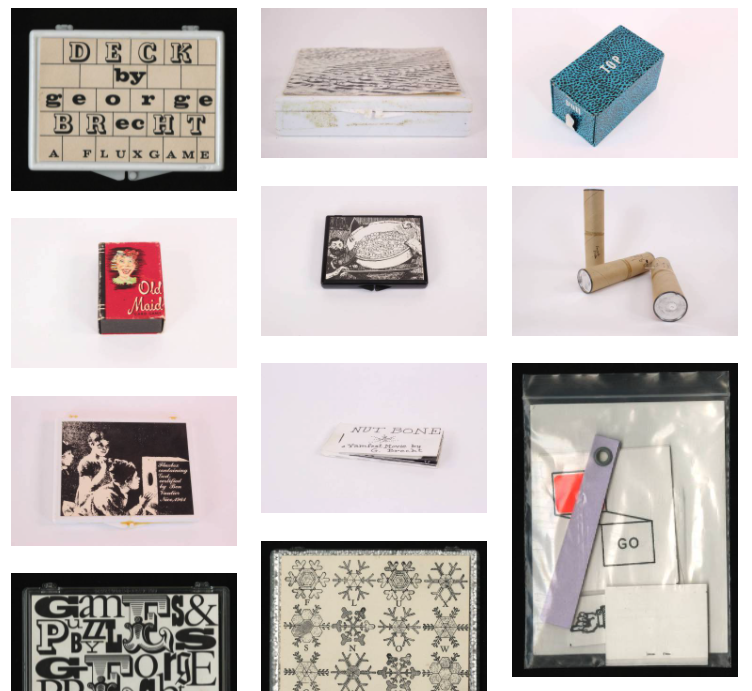 Contemporary Approaches to Games
Cory Arcangel Super Mario Clouds (.gif representation), 2002.
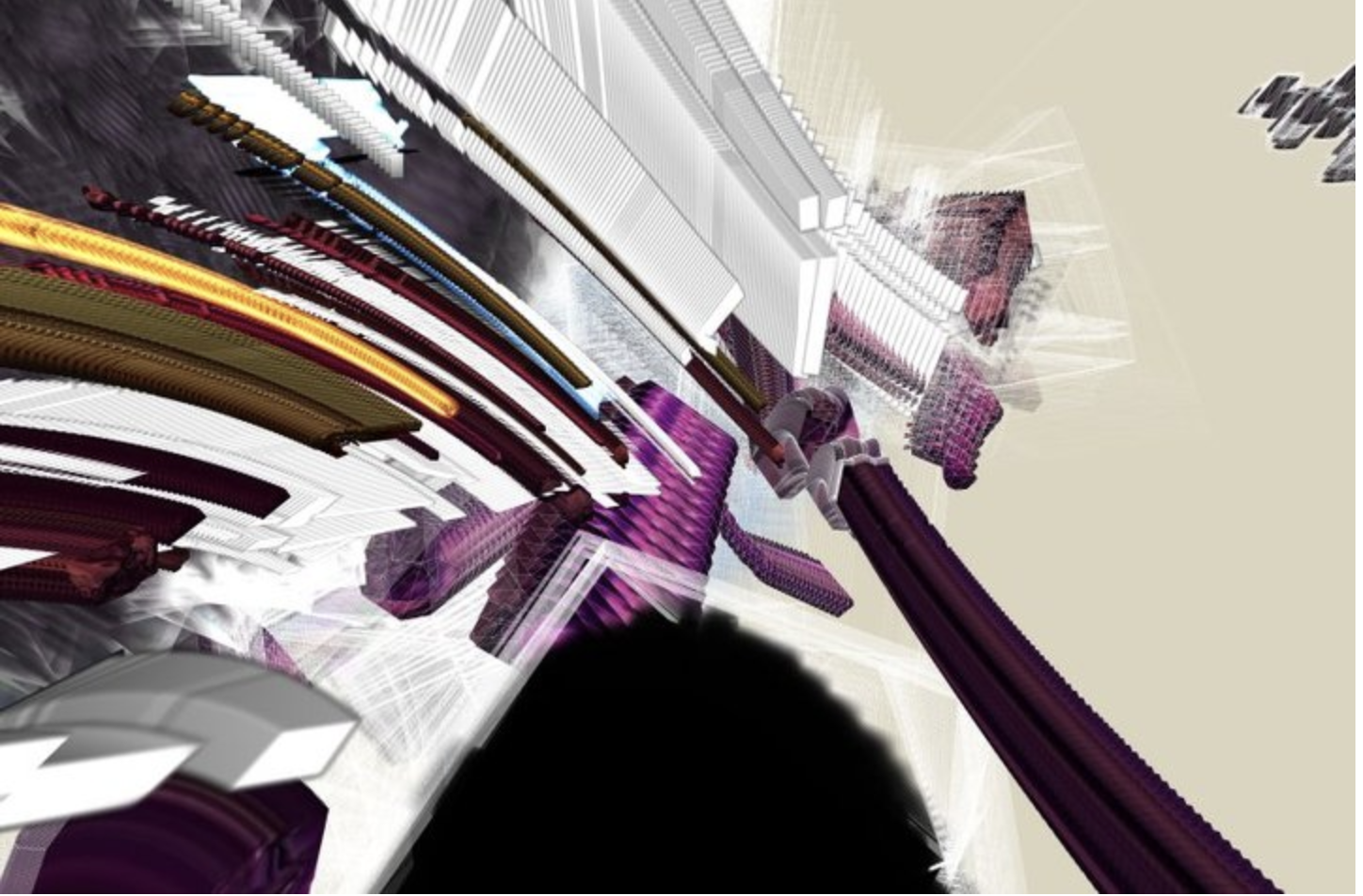 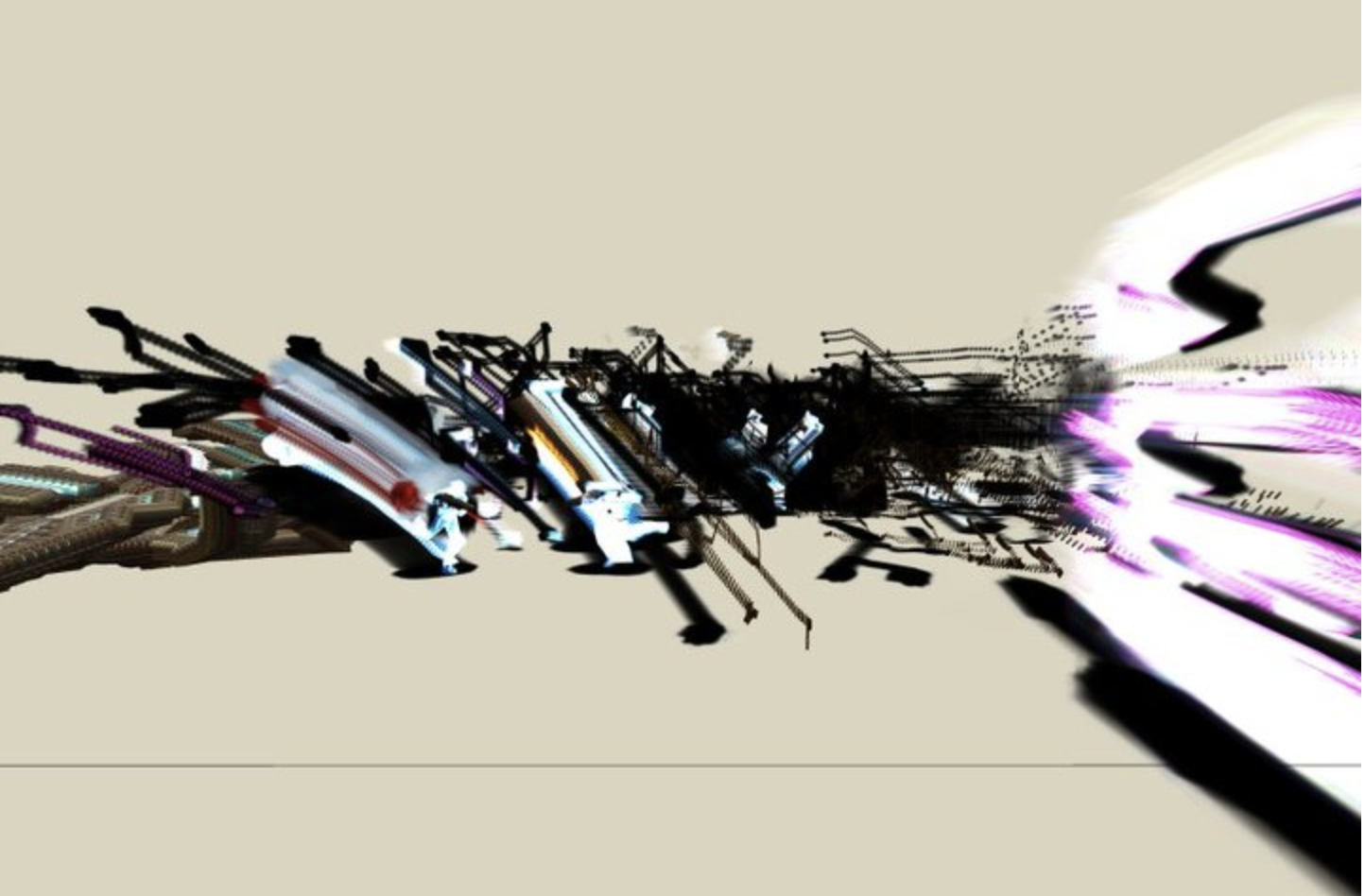 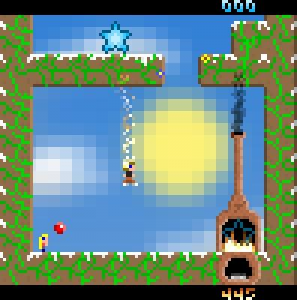 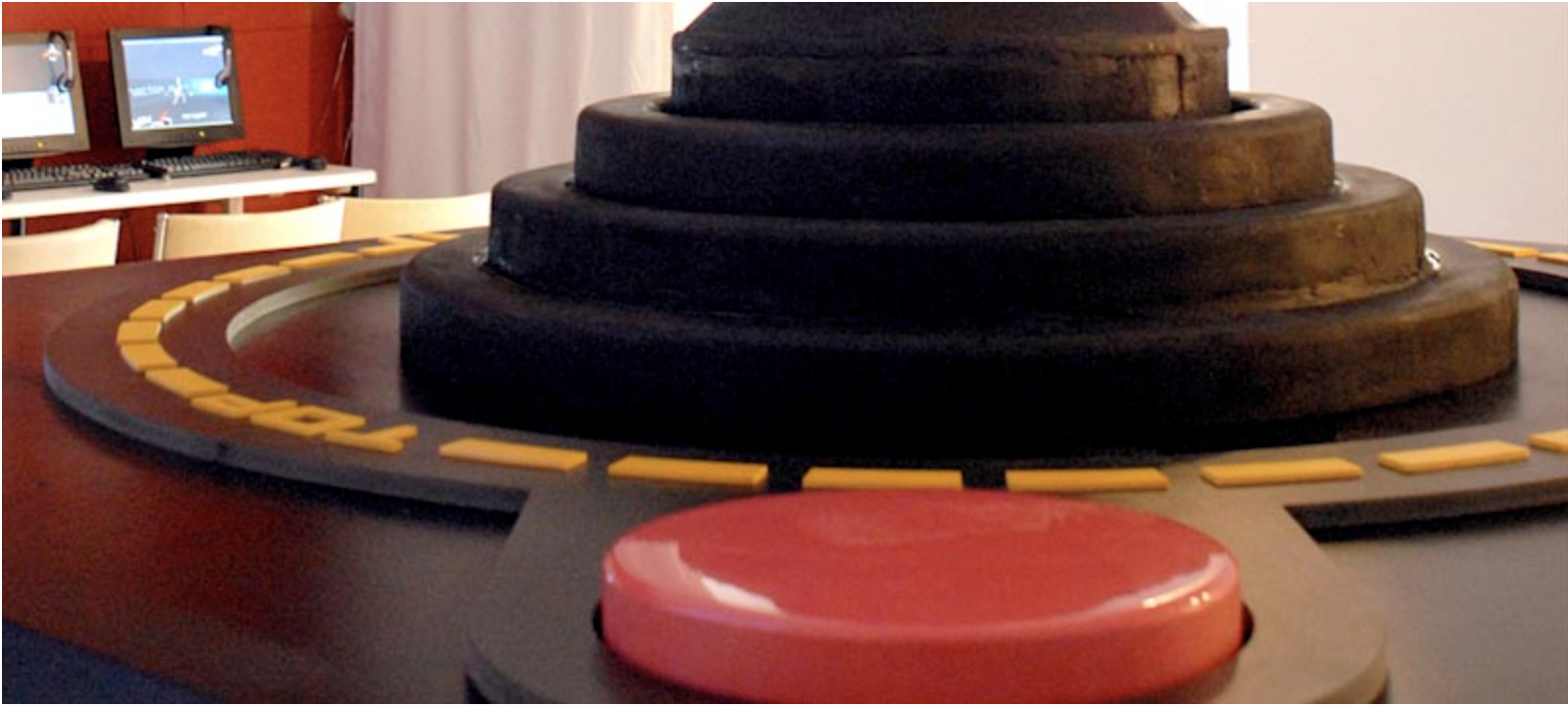 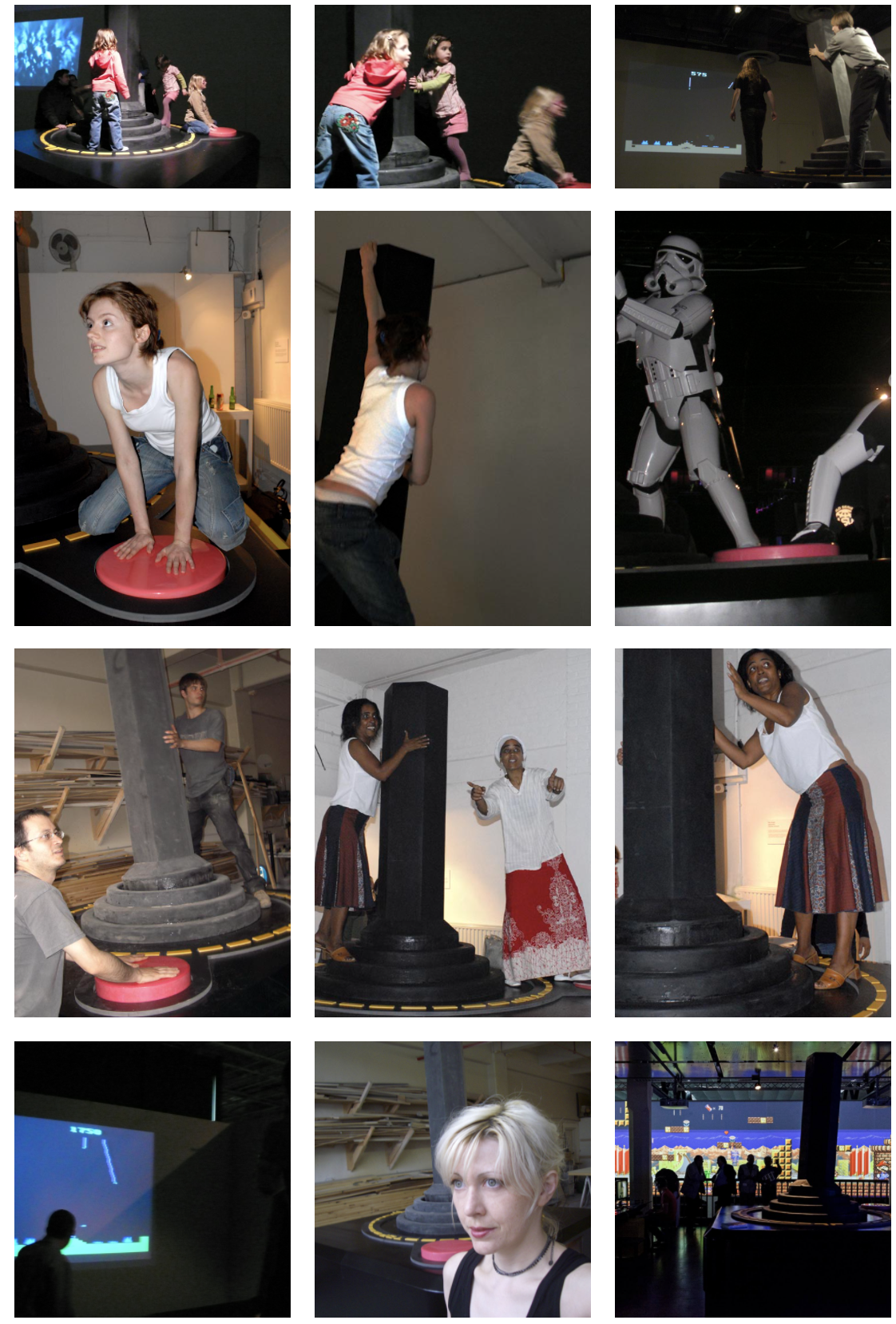 Gaming Literacy: What is it?
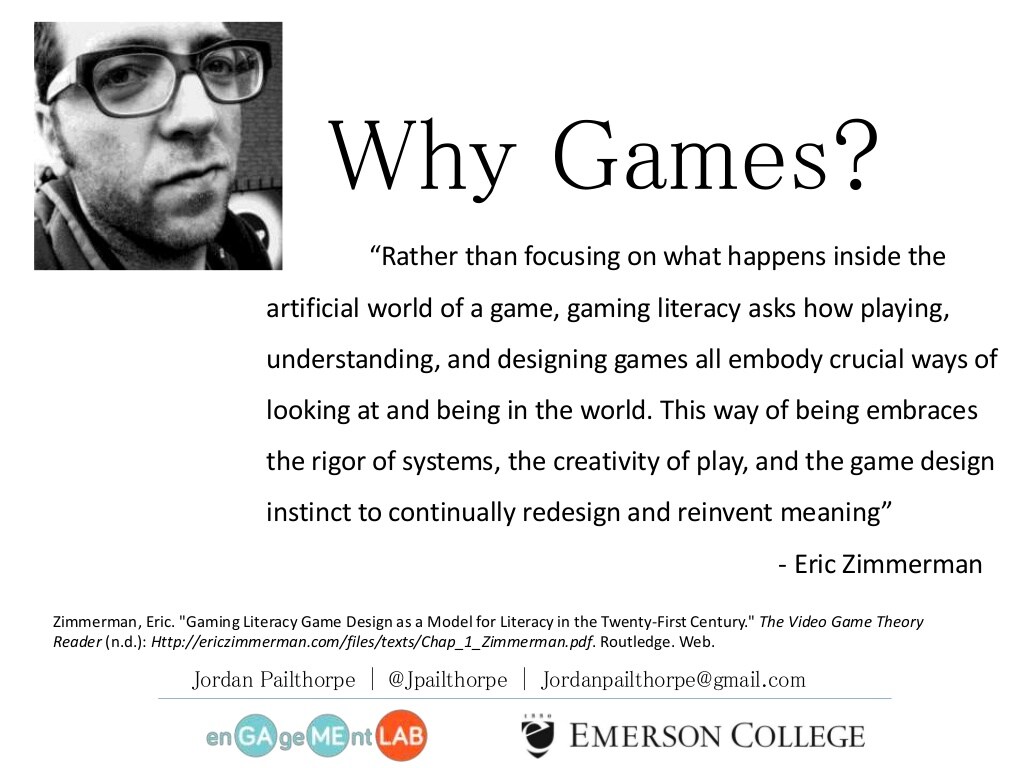 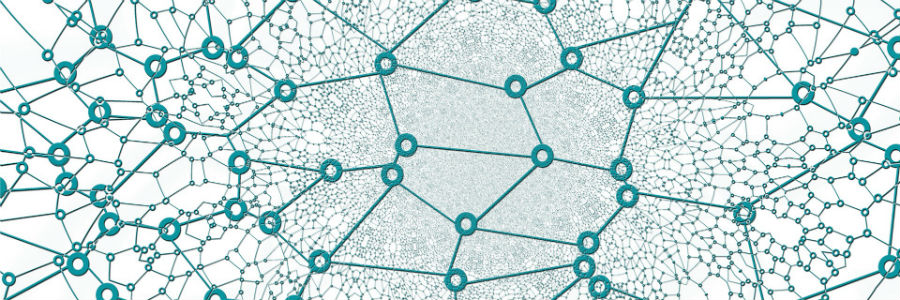 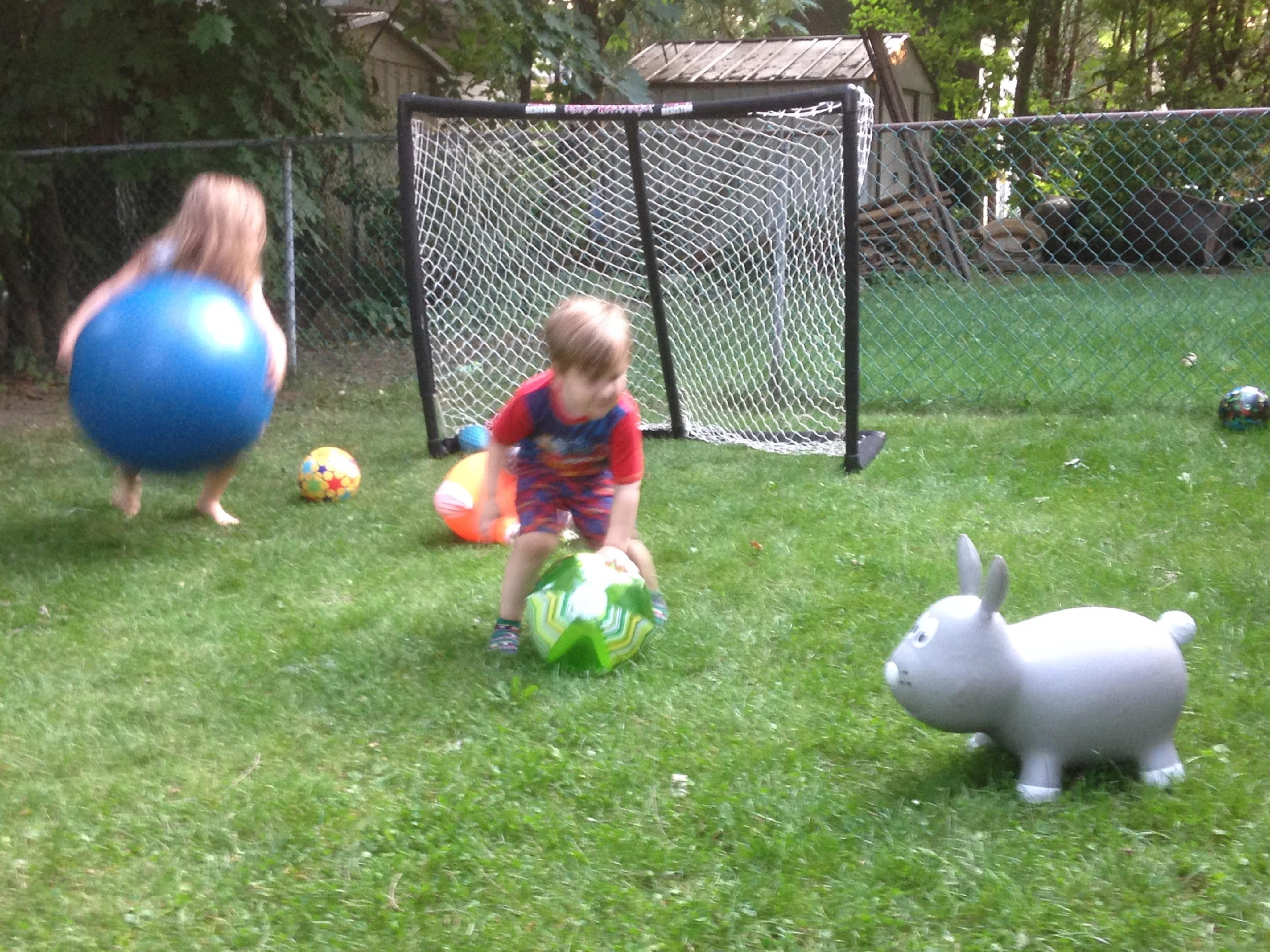 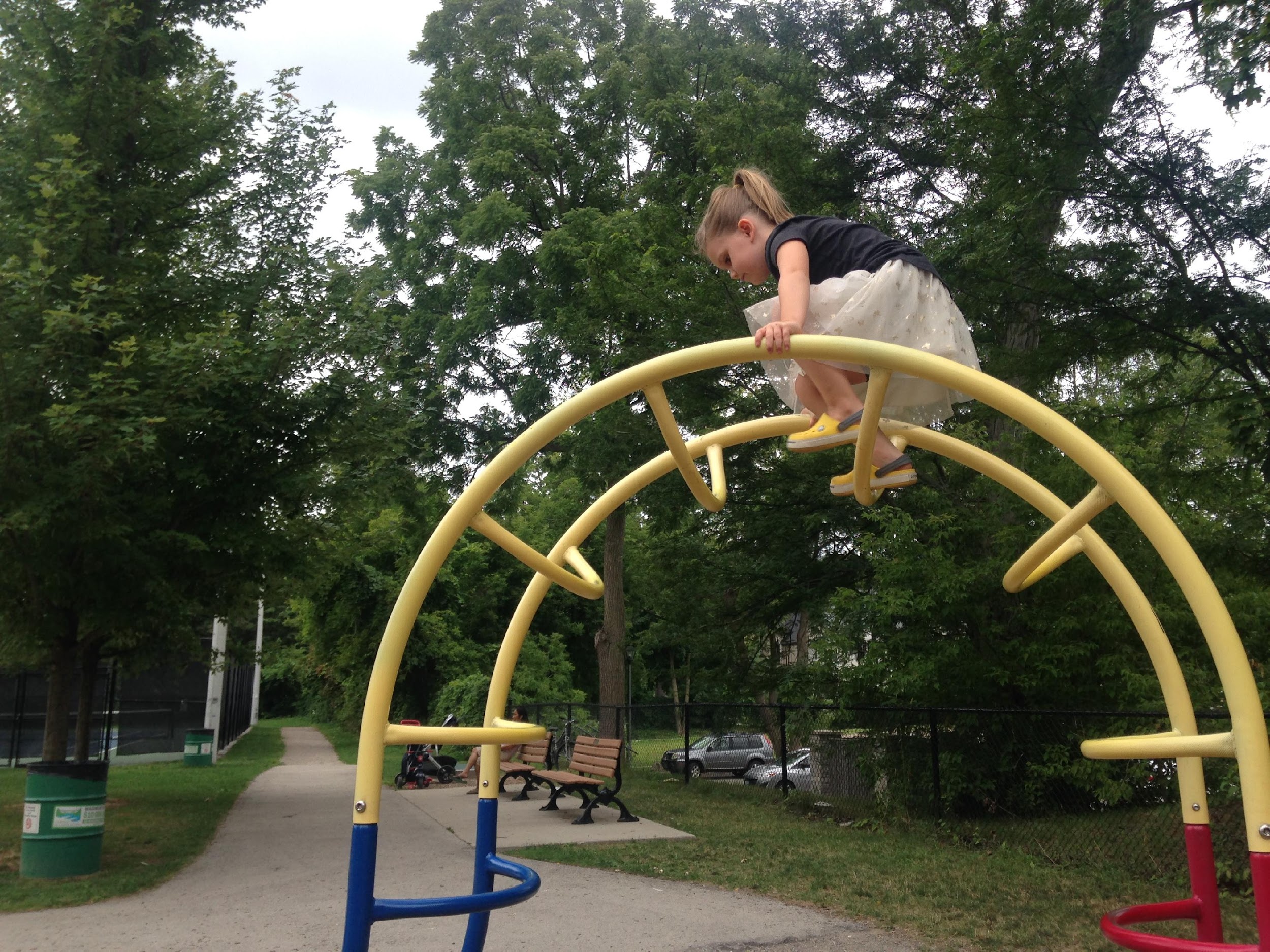 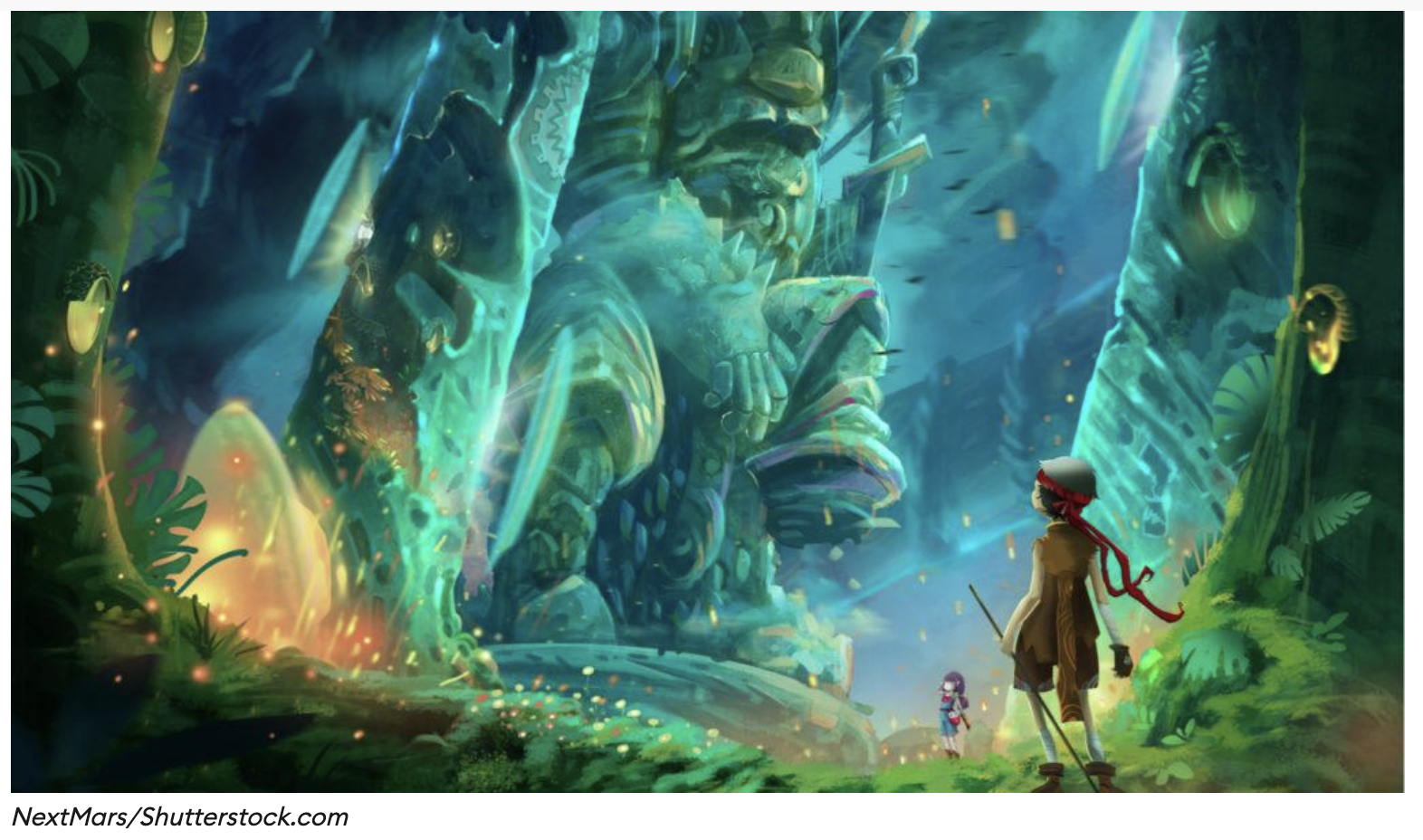 Incorporating Gaming Literacy into Art Curriculum
Challenge #1:Dissection
Take a simple game – in this case, rock, paper, scissors. With your students you can try simple card games like go fish for this as well.  Play a few rounds of r, p, s with the person to your right right now.
What are the rules?  
What are the win/lose conditions? 
 What are the if/then statements?
With students have them then alter the rules, w/l conditions and if/then statements and then try out their new game - ITERATIVE DESIGN
Challenge #2:The goal of the game
With the same partner, using any materials you have on you, or no materials at all choose a goal and create a game that could be played right now:  
Select a goal card
Goal Cards
Create a game where the goal is to hit/reach a target.

Create a game where you accumulate points for doing something and the person with   the most points wins
Create a game where something has to be accomplished in a certain amount of time
Create a game where the first person to accomplish something wins
Create a game that involves engaging with a stranger
Create a game where you have to collaborate to achieve a goal
Challenge#3:Rejig
With a simple game that already exists OR a classic game tool/object – your goal is to create your own game starting with the material
What are the rules
What are the if/then statements
What are the win/lose conditions
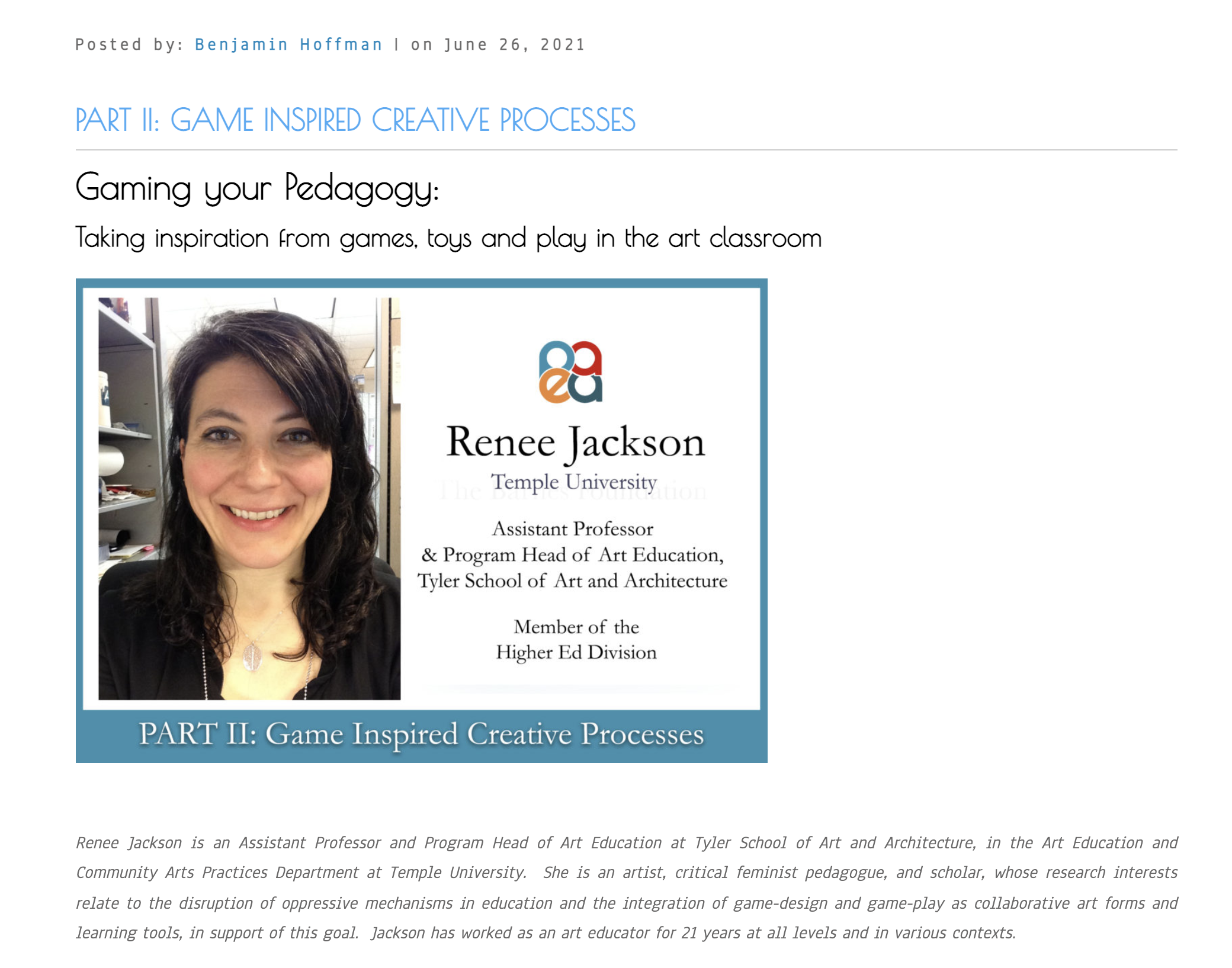 http://paeablog.org/blog/
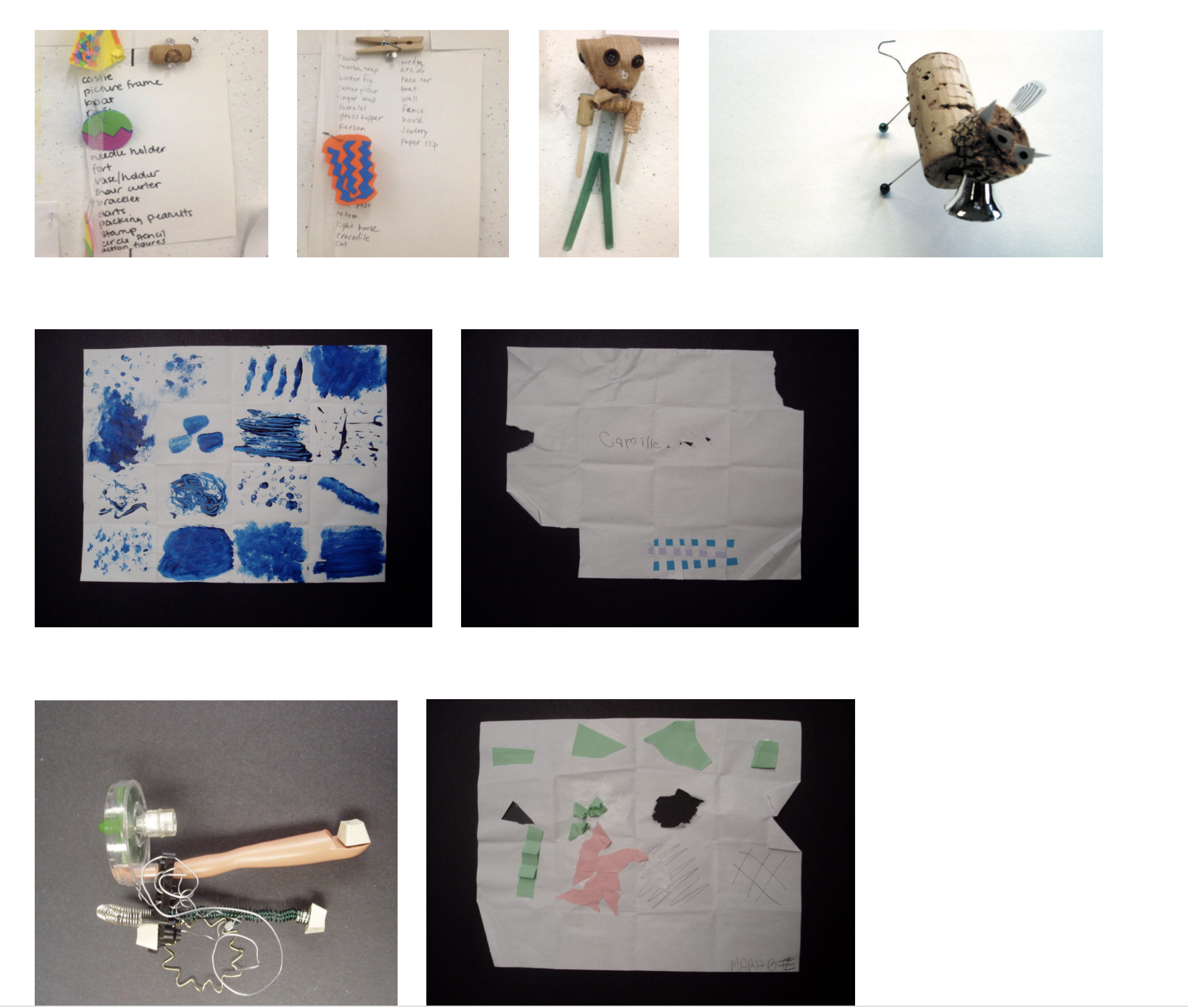 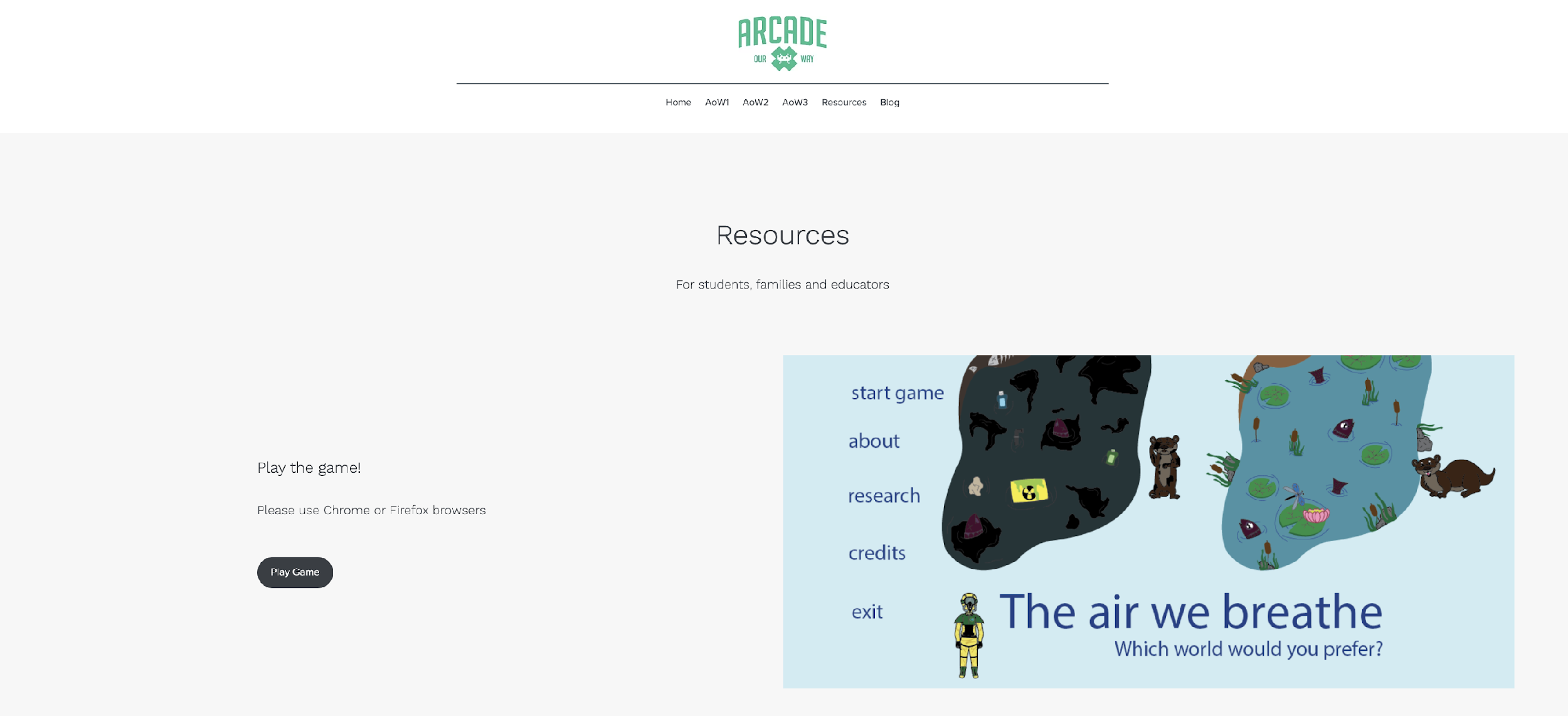 https://www.arcadeourway.com